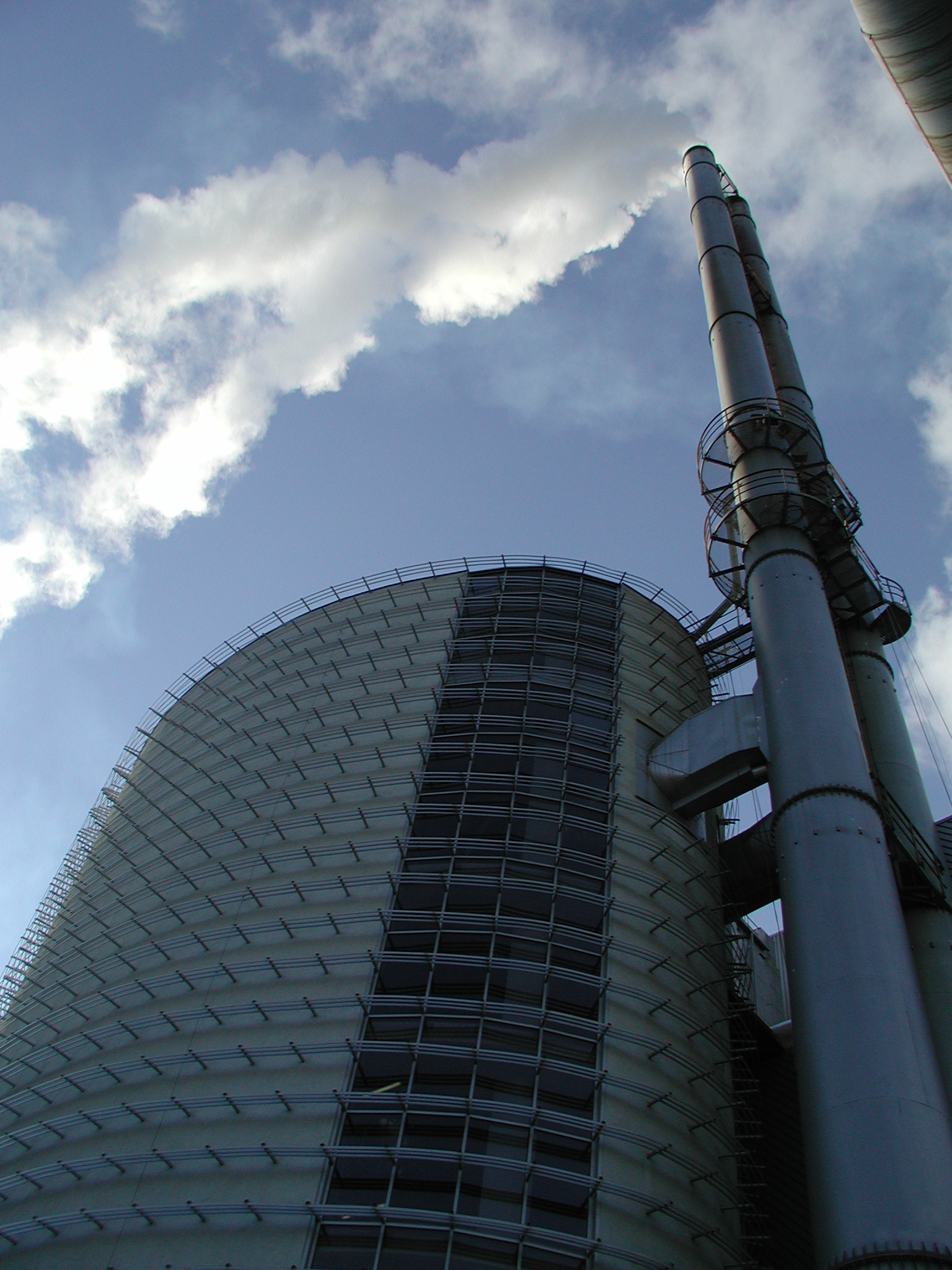 Provoz v liberecké spalovně



Martin Křehlík, Josef Jadrný
Liberec, 6.10.2016
Úvod
Technologie spalovny
 Klíčové ukazatele výkonnosti (KPI)
 Letní provoz spalovny
 Životnost kotle
 Zásadní opravy a dodavatelé
 Svozová oblast
 Výstupy ze spalovny
Technologické schéma
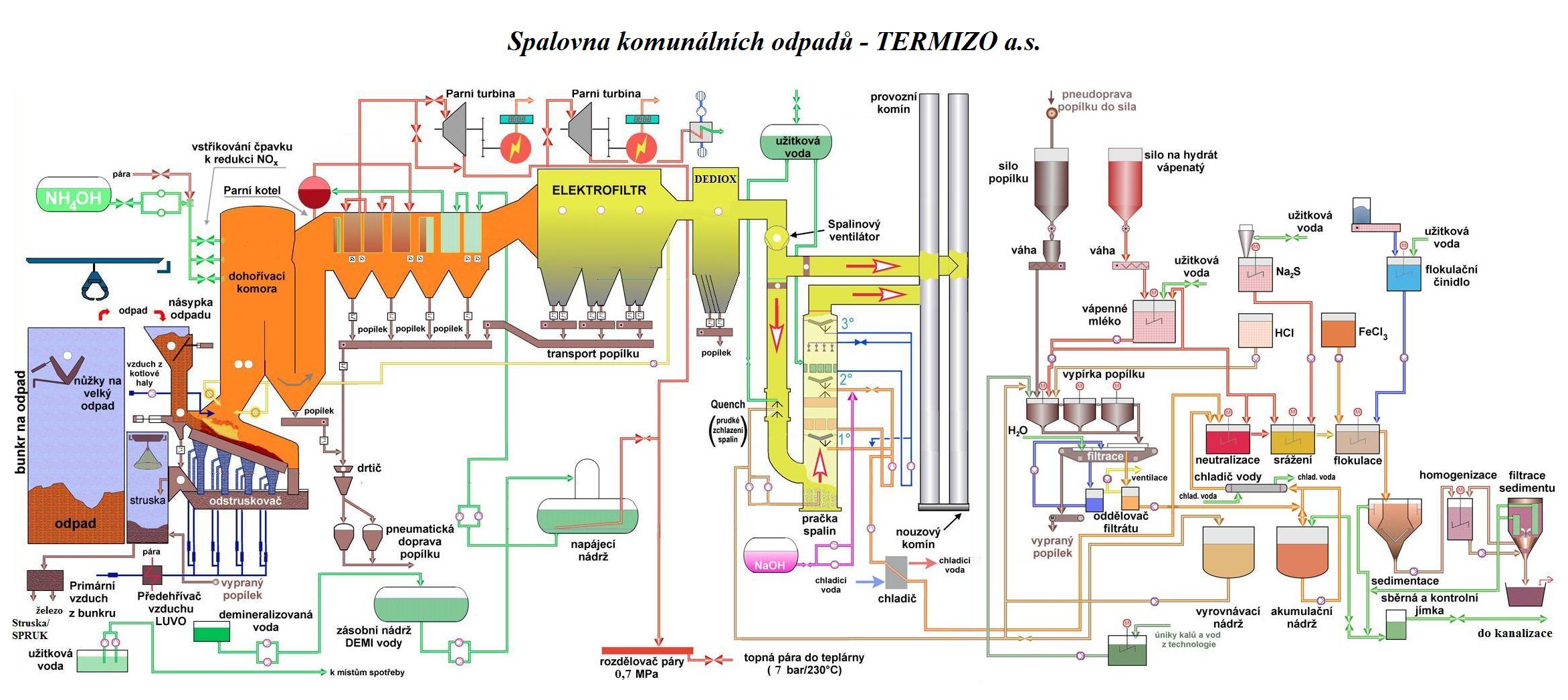 Technologie a provozní parametry
Roční kapacita:	96 000 t/a
 Počet linek:		1
 Uvedení do provozu:	1999 
 Kotel: 		čtyřtahový s přirozeným oběhem vody
			38,3 MWte, 43 bar / 410 °C
			předsuvný rošt, chlazení vzduchem
 Turbíny:	 	protitlaká, 3.5 MWe
			Curtisova, 1.04 MWe
 Čištění spalin:		SNCR
			Elektrofiltr
			Dioxinový filtr
			Pračka spalin
KPI
Letní provoz
1. etapa : Úprava turbíny
Intenzifikace Curtisovy turbíny: z 16 t/h na 26 t/h

Hlavní změny: oběžné kolo, dýzové kolo, 
úprava dýzové komory
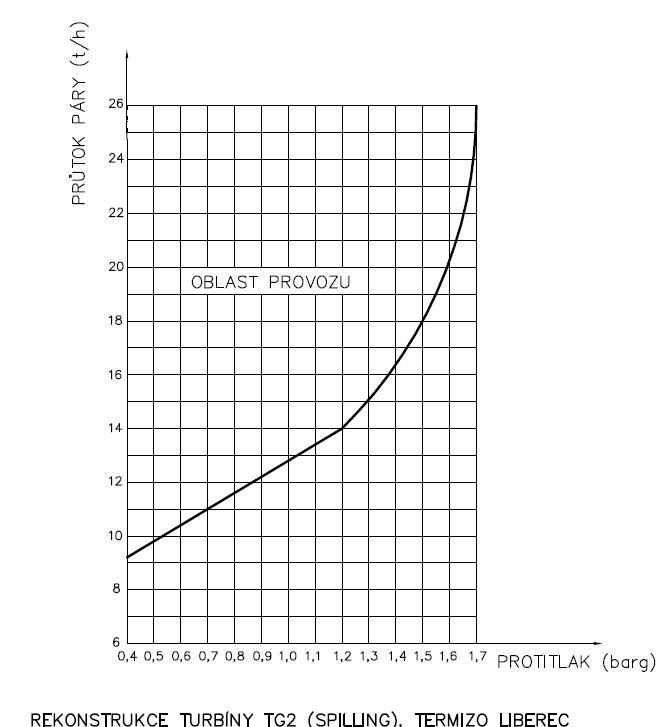 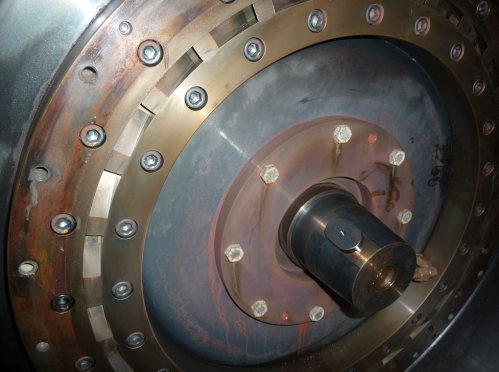 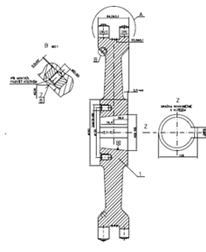 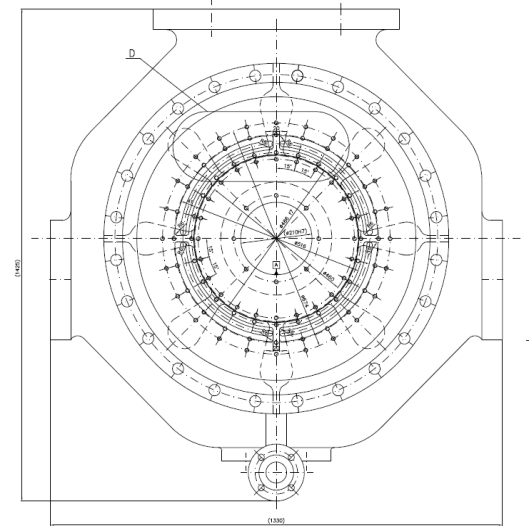 2. etapa: Intenzifikace chladiče
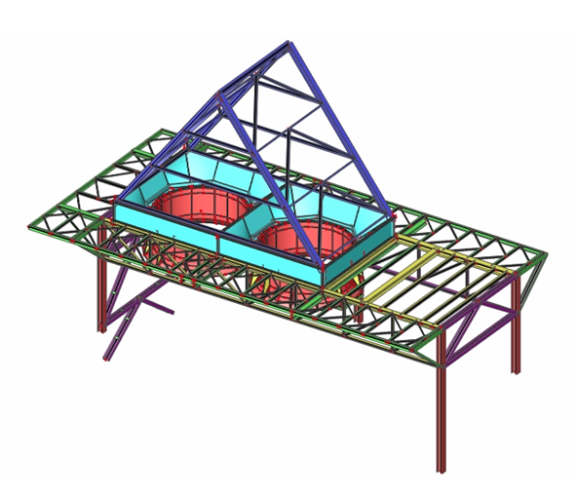 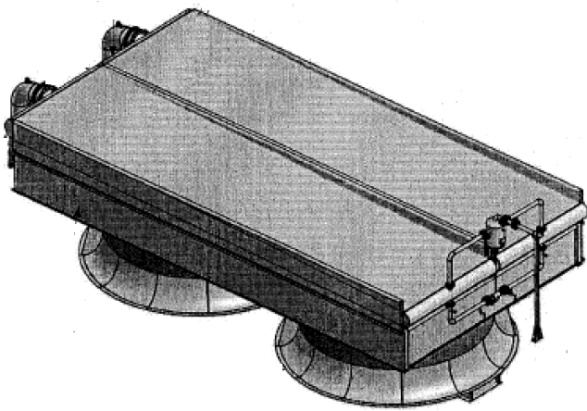 2. etapa: Intenzifikace chladiče
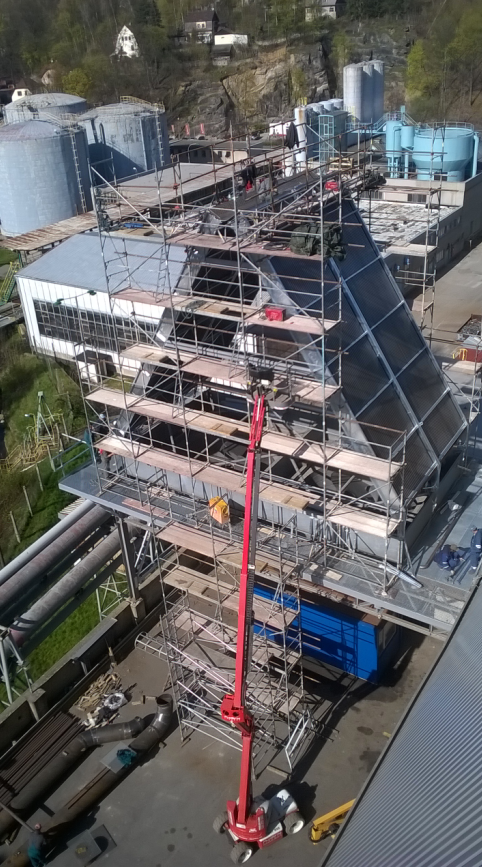 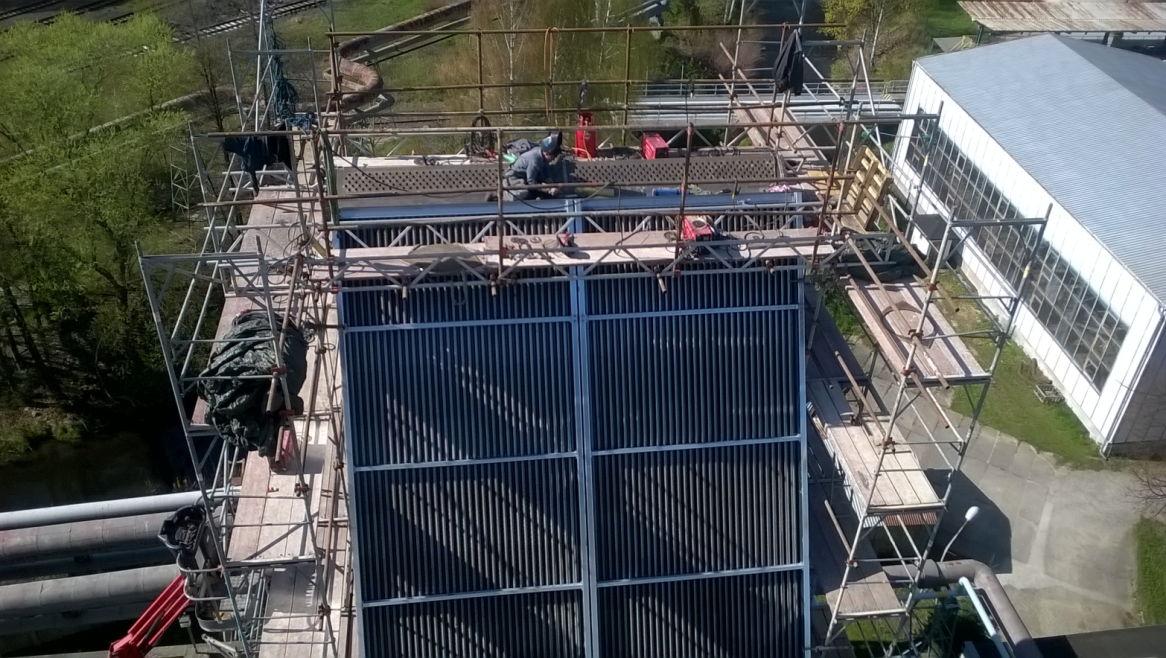 Životnost tlakového celku kotle
Výměna ekonomizéru 2
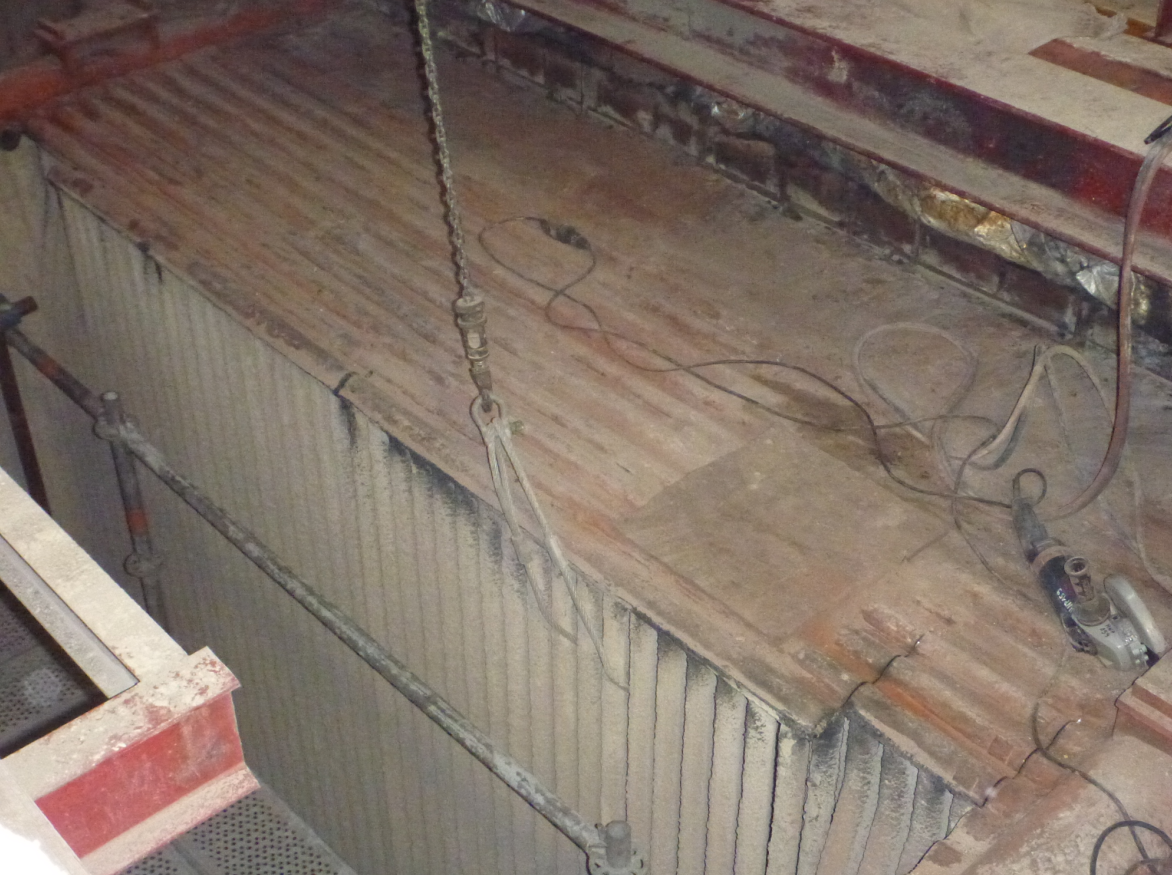 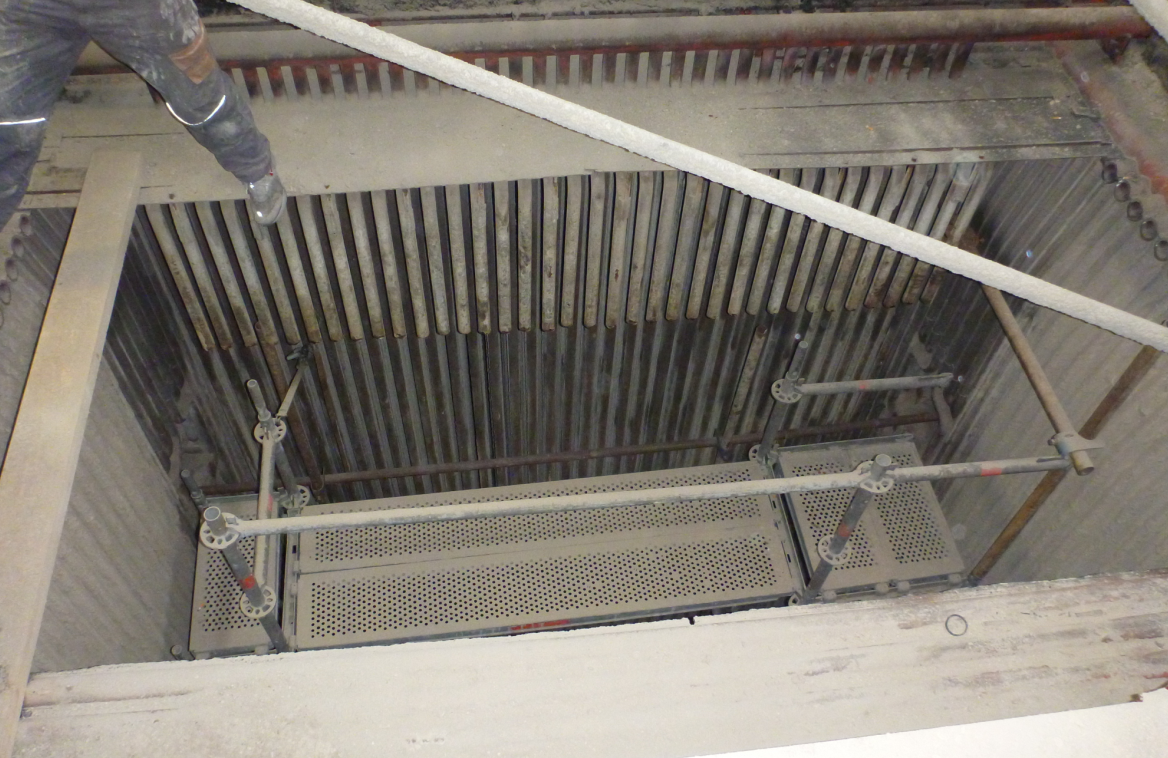 Výměna ekonomizéru 2
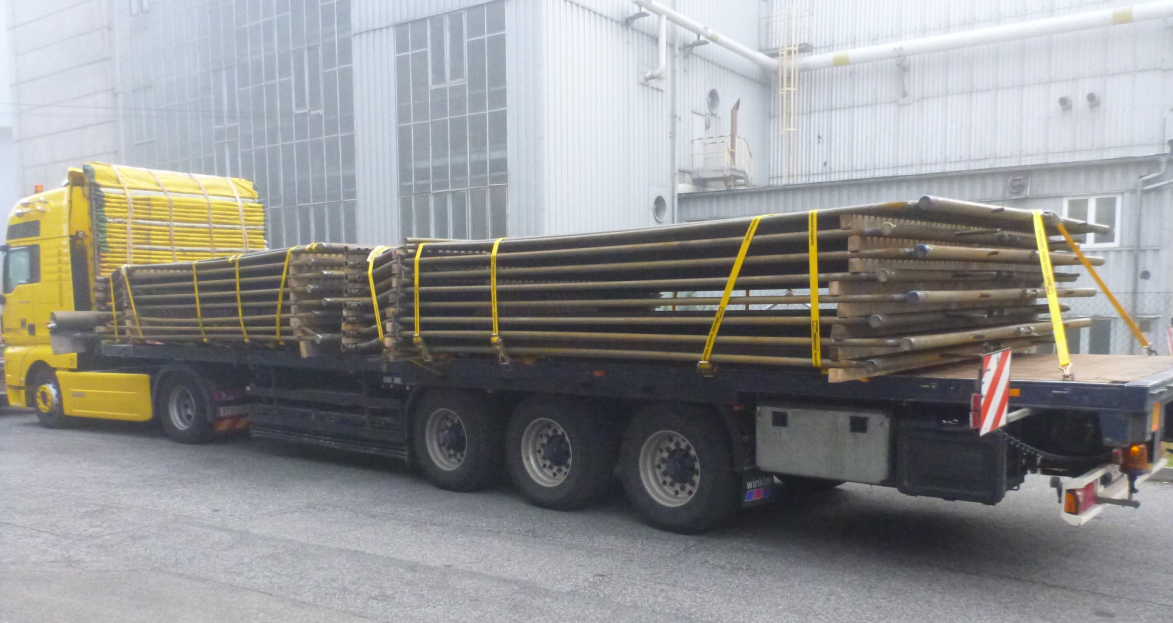 Výměna ekonomizéru 2
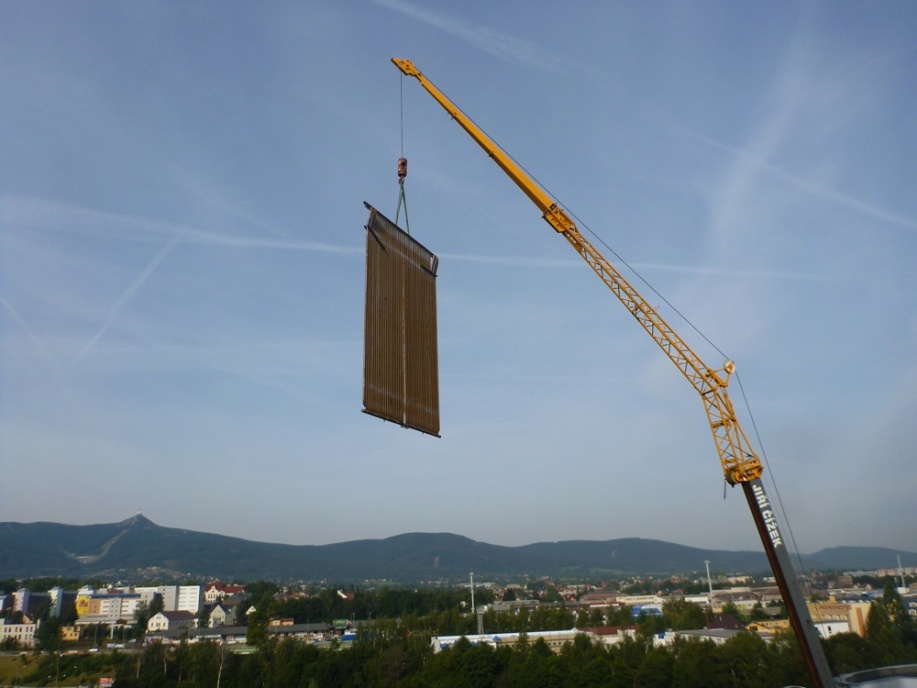 Výměna ekonomizéru 2
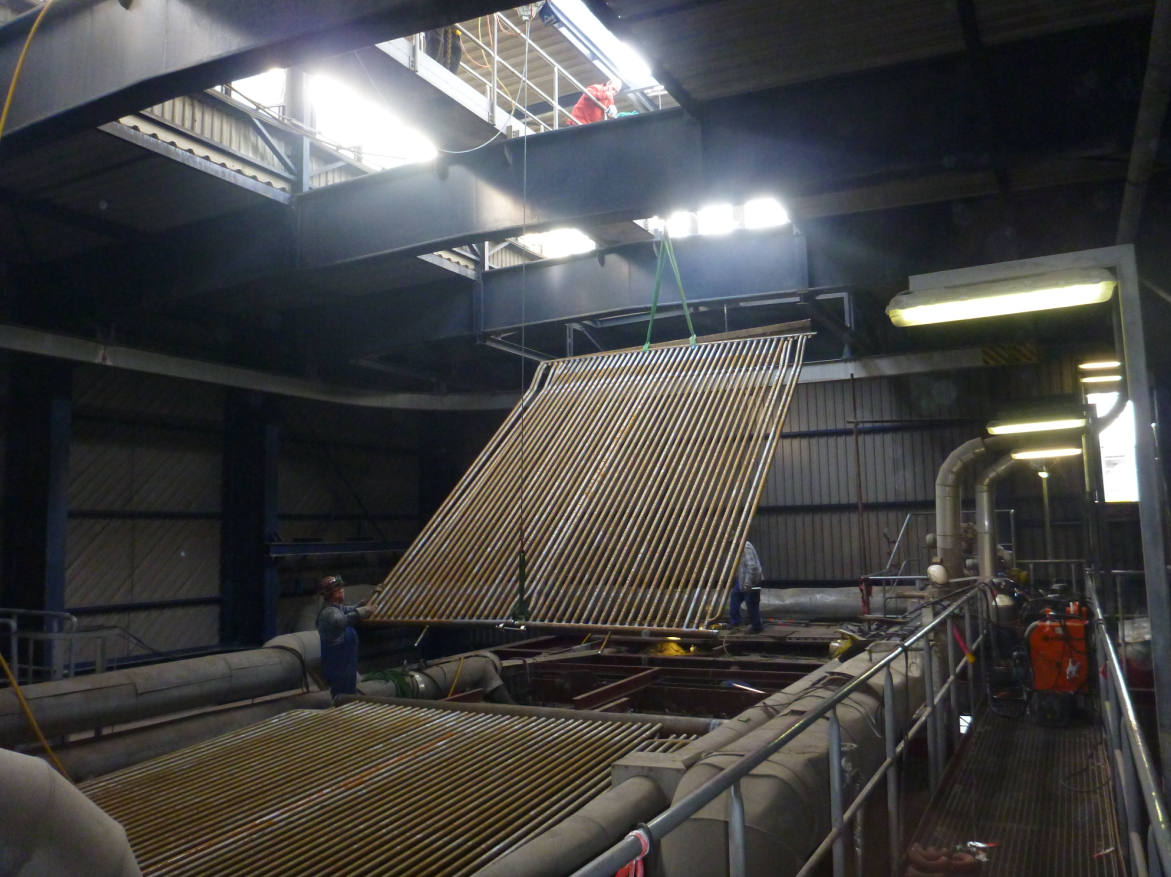 Výměna ekonomizéru 2
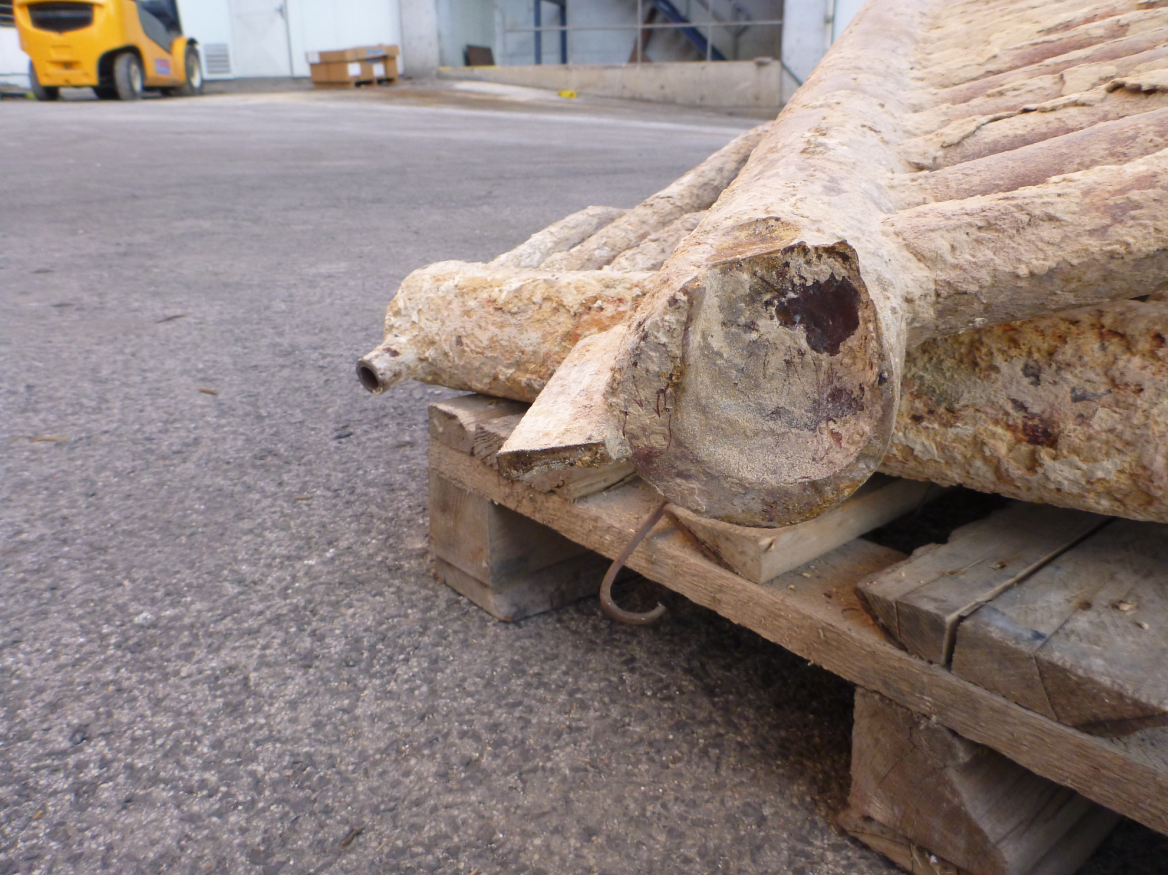 Výměna membránových stěn
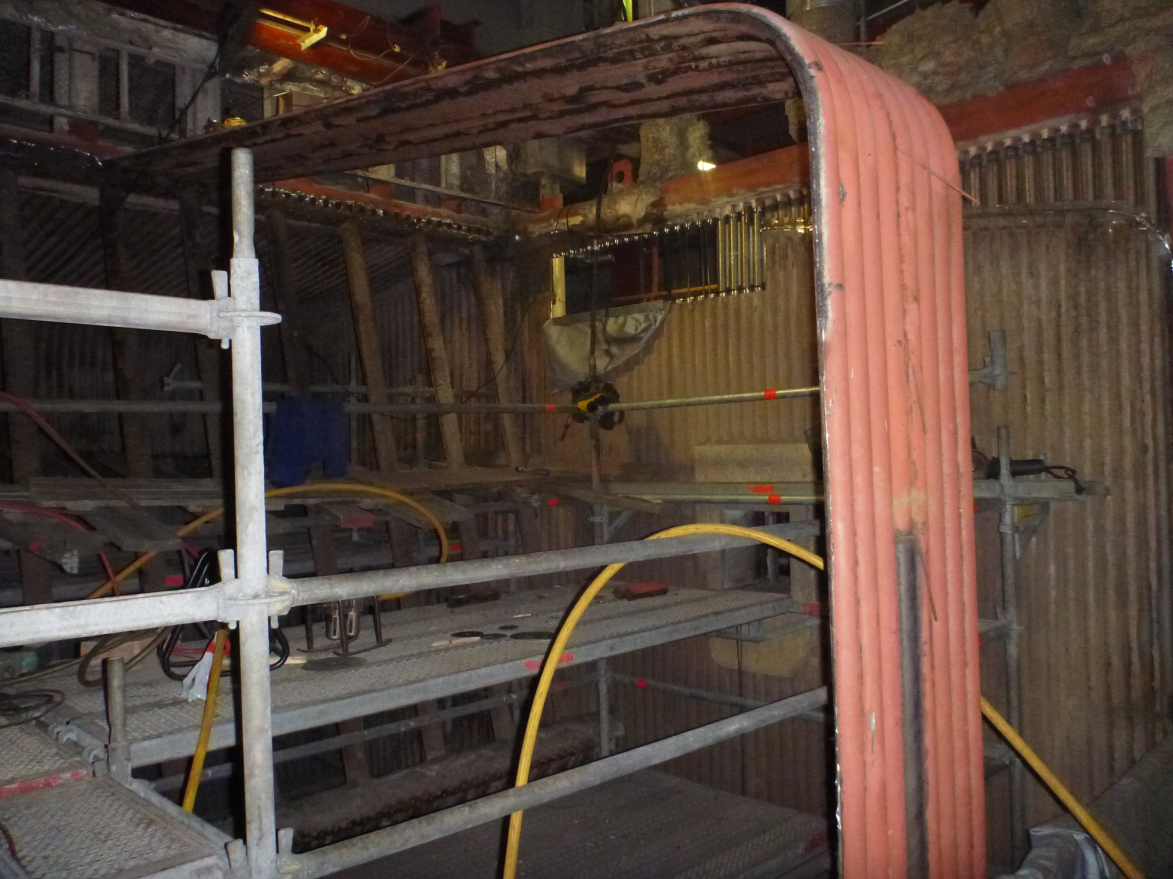 Výměna membránových stěn
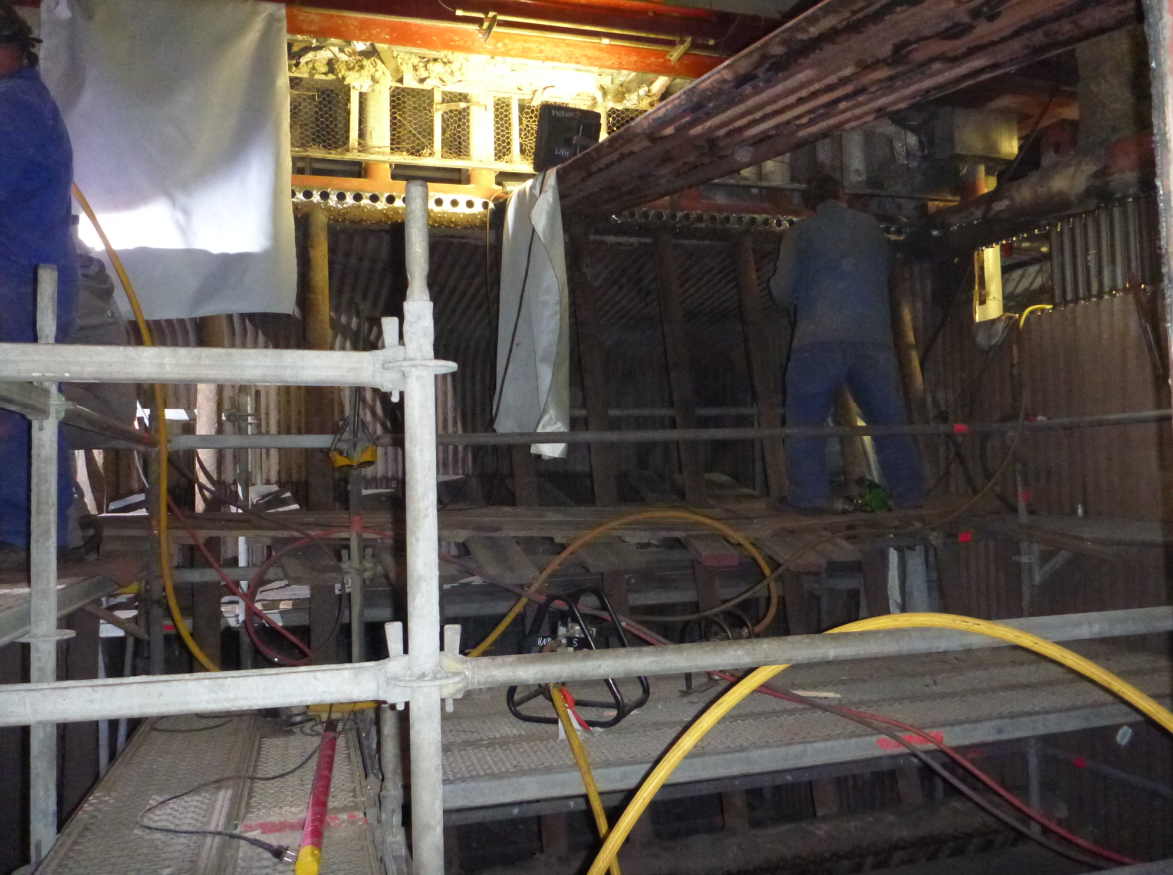 Výměna LUVO
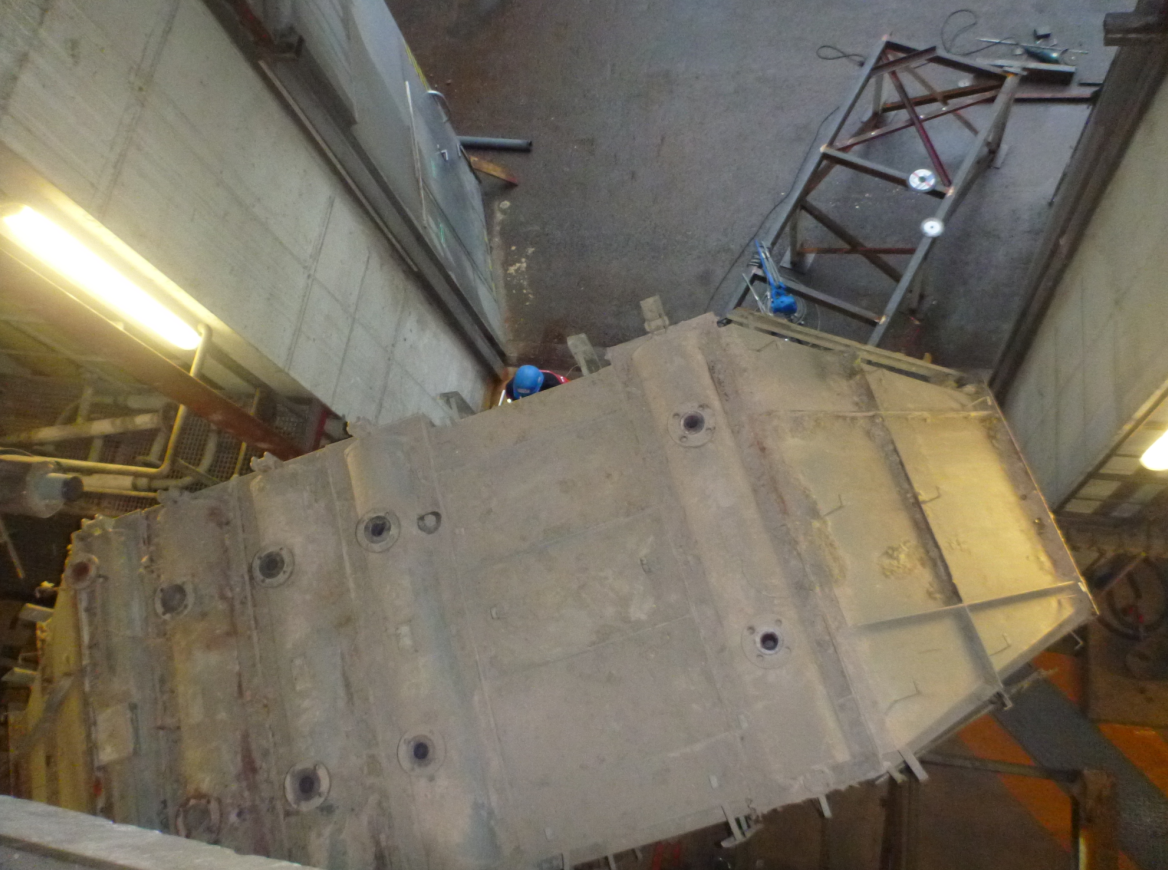 Výměna LUVO
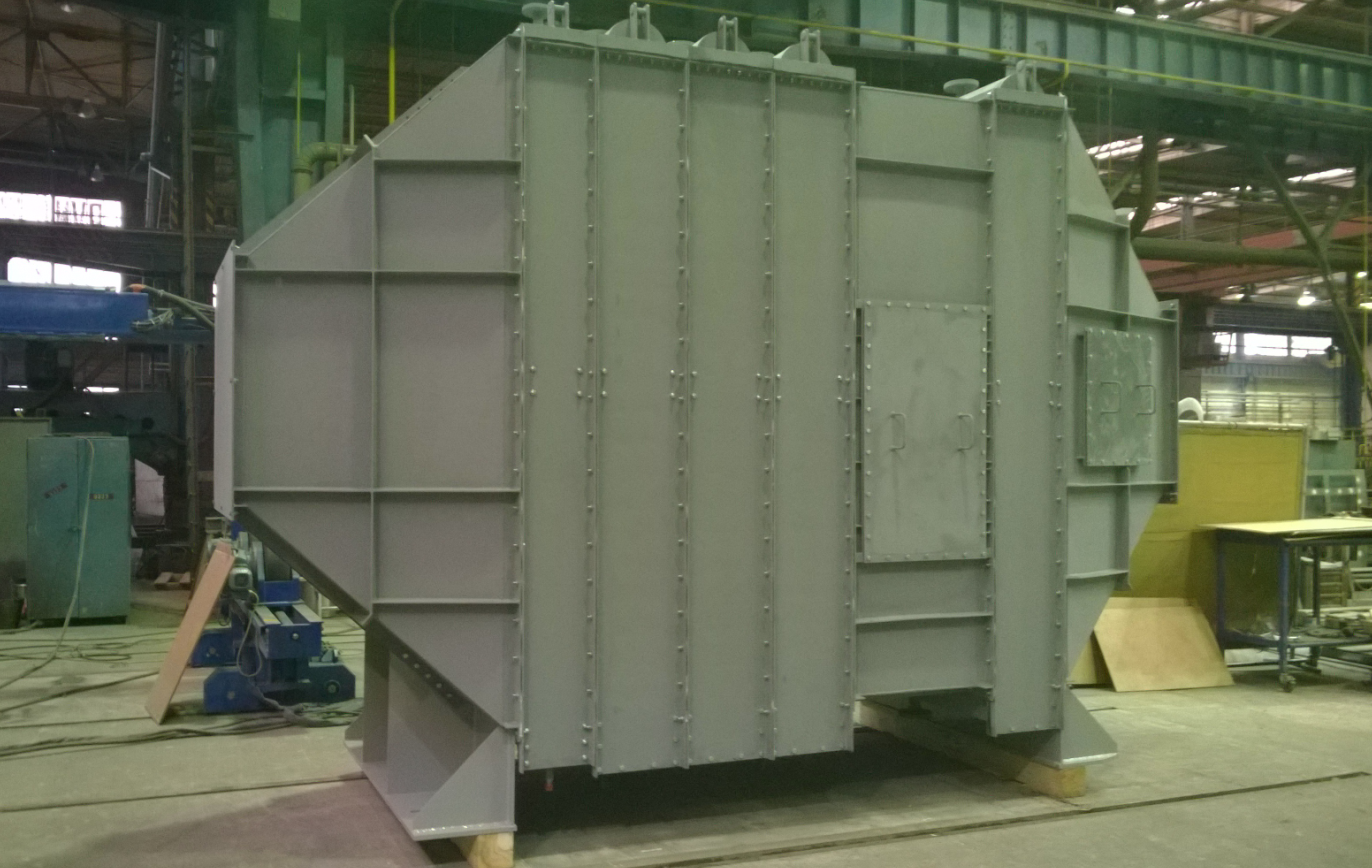 Výměna LUVO
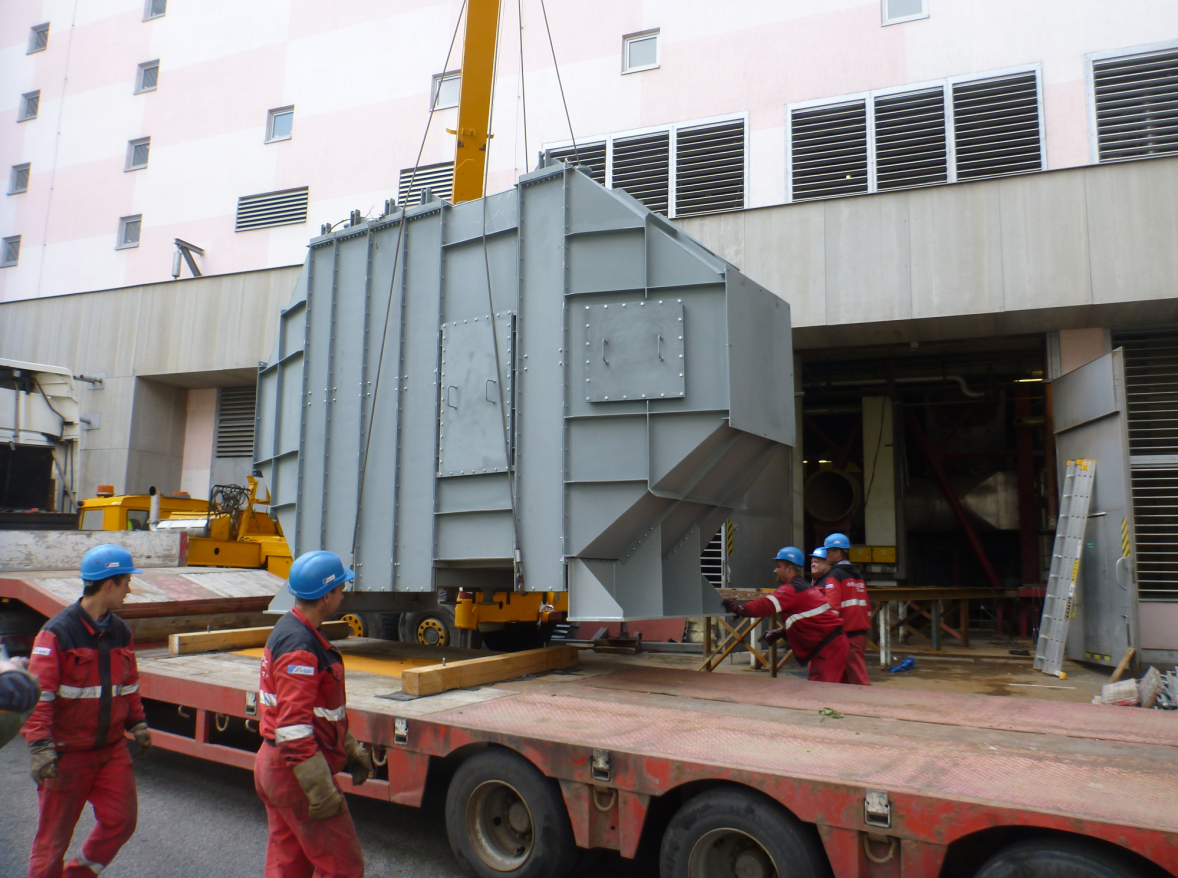 Výměna LUVO
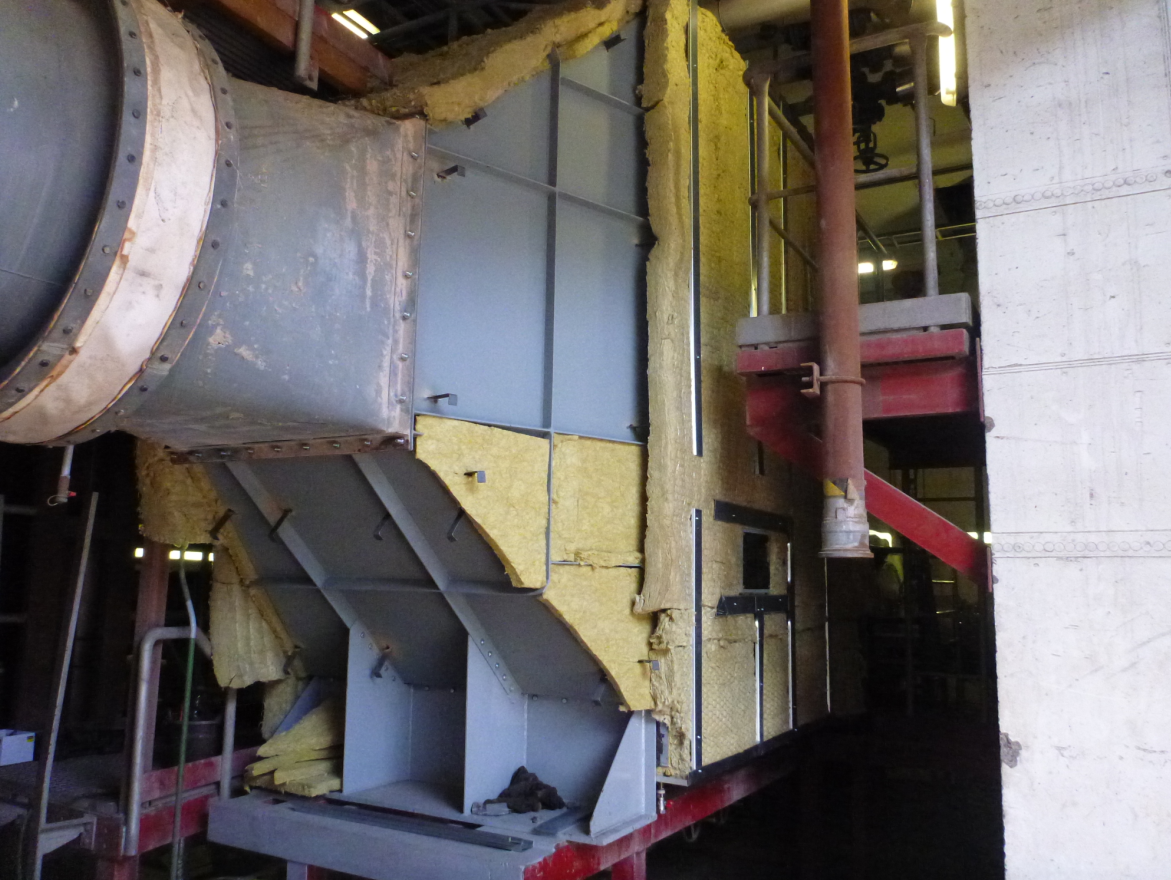 Generální revize protilaké turbíny
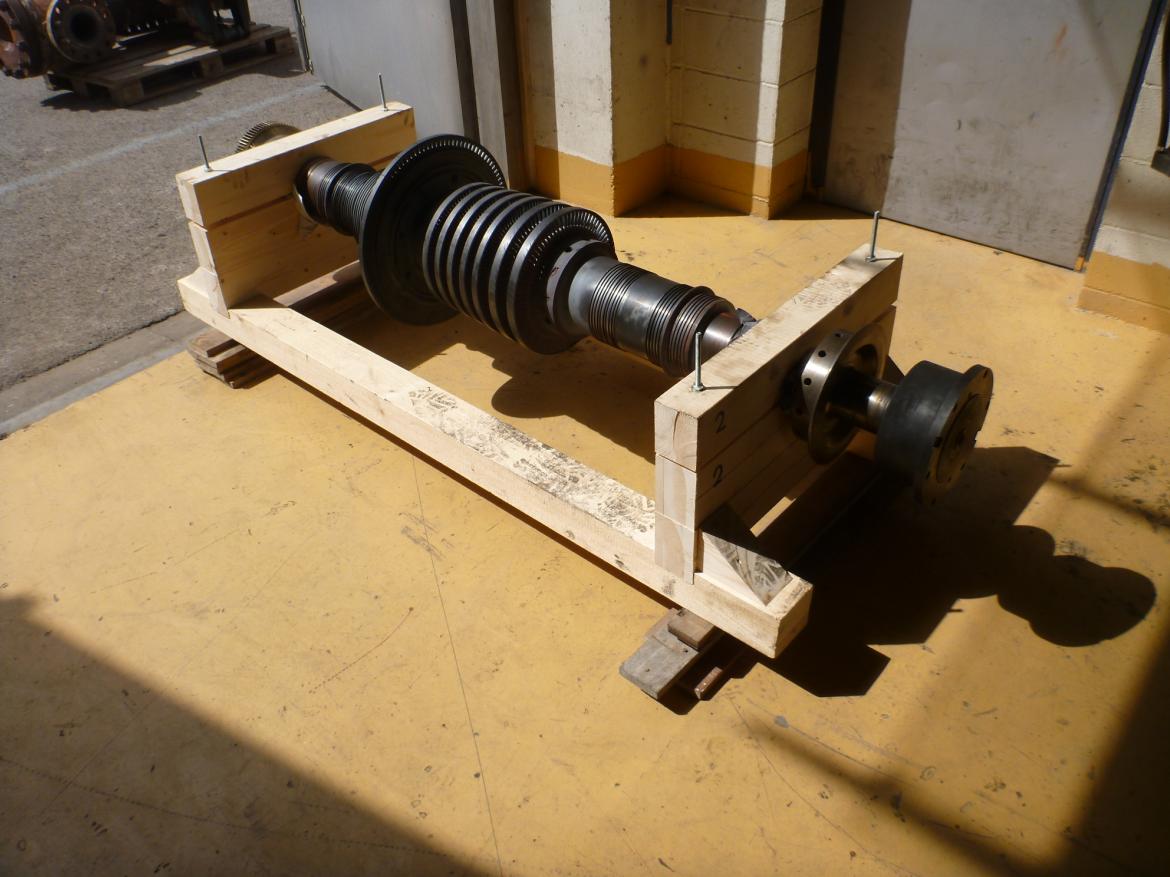 Generální revize protilaké turbíny
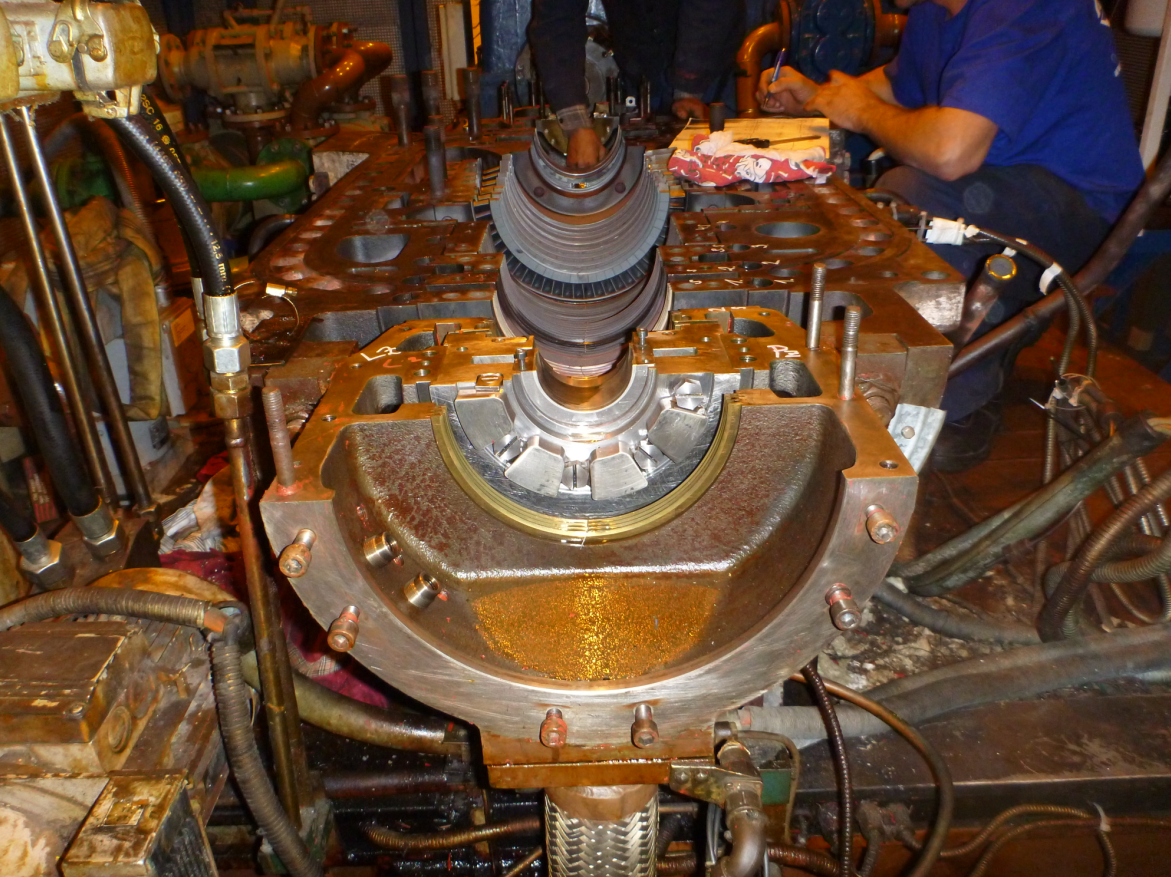 Generální revize protilaké turbíny
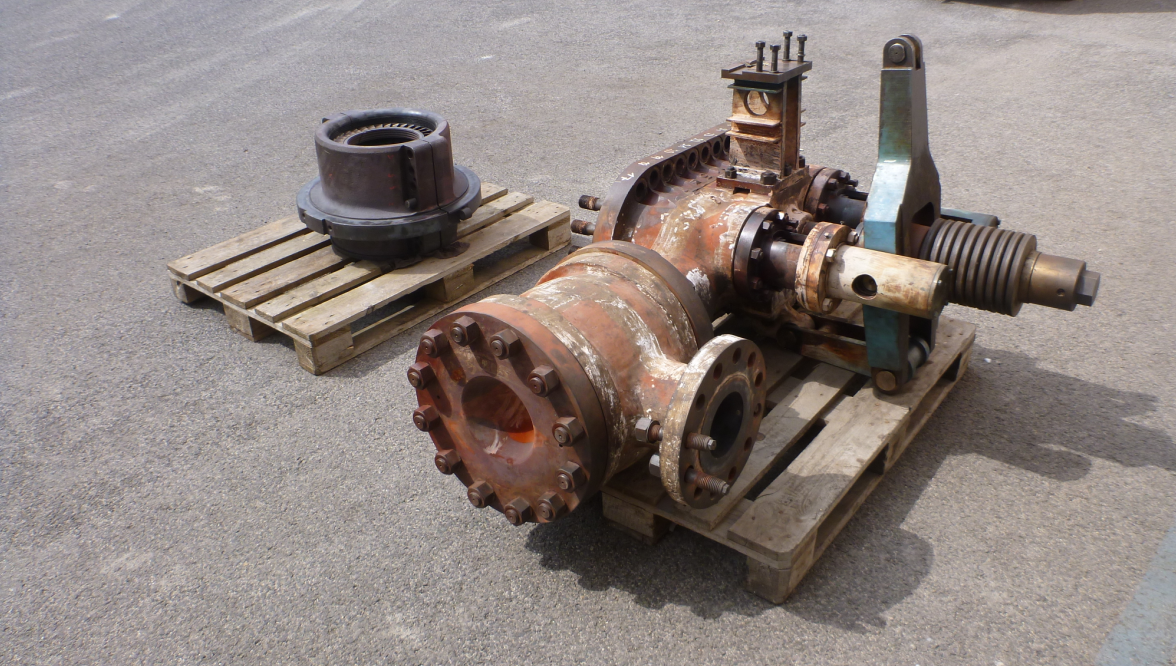 Poškození turbíny
rýhy na disku axiálního ložiska






 ohnuté a vylámané ucpávkové břity
otřepy na těsnících břitech






 rýhy na ploše předního radiálního ložiska
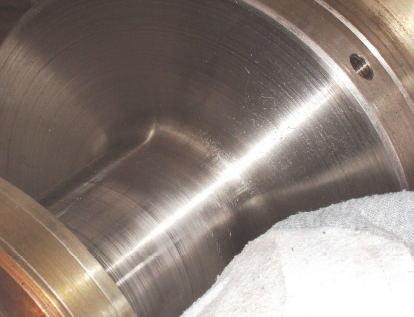 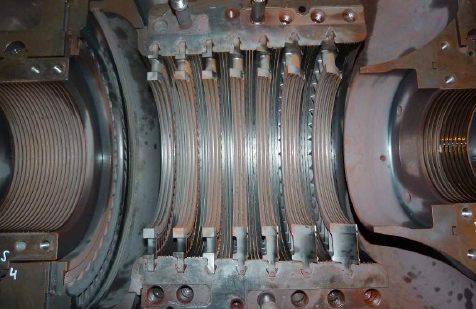 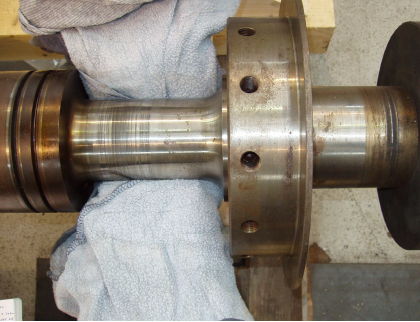 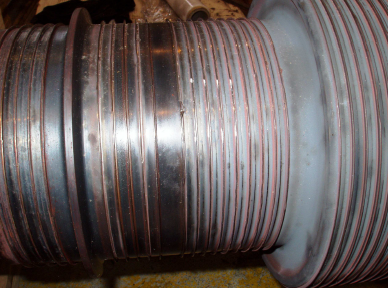 Běžená revize Curtisovy turbíny
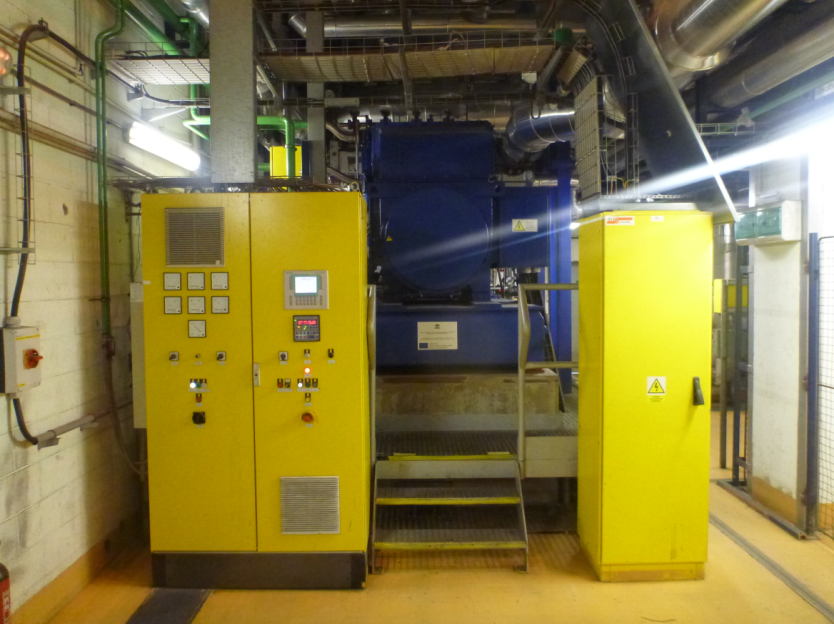 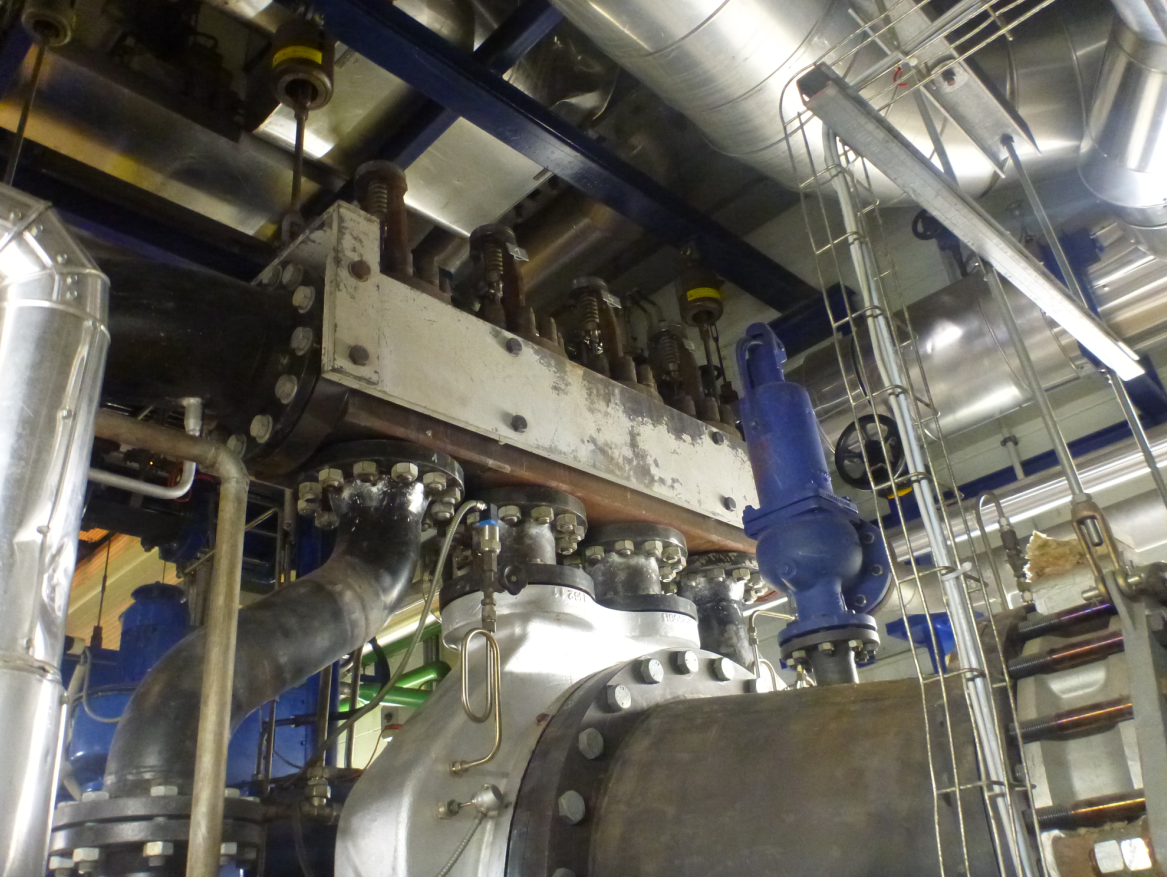 Poškození turbíny
Uvolněné plechy bandáži 2. řady oběžného kola






 poškození dosedací plochy regulační kuželky
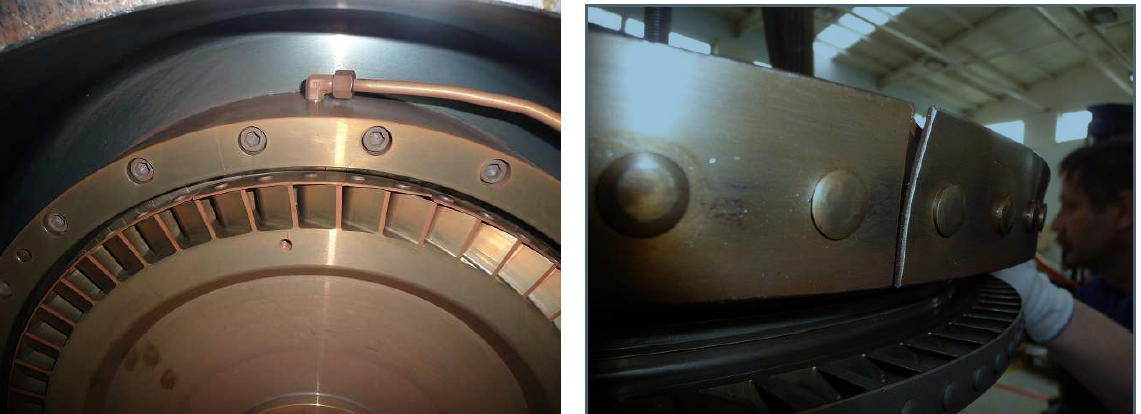 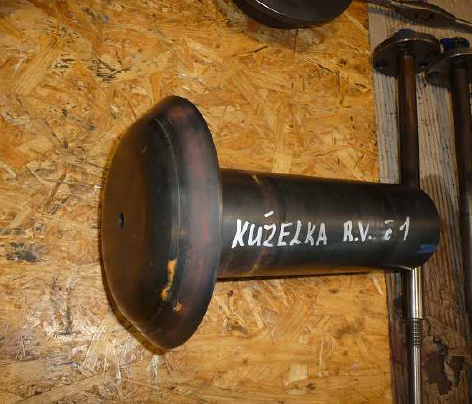 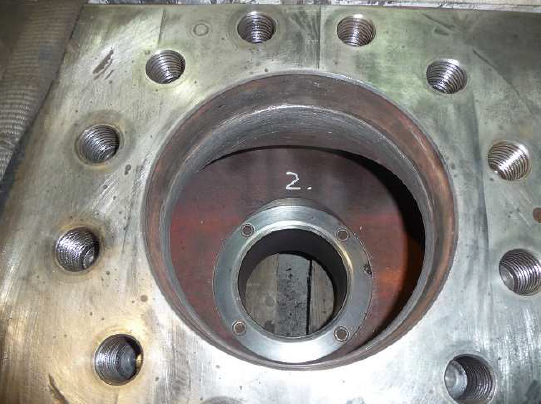 Generální revize pračky spalin
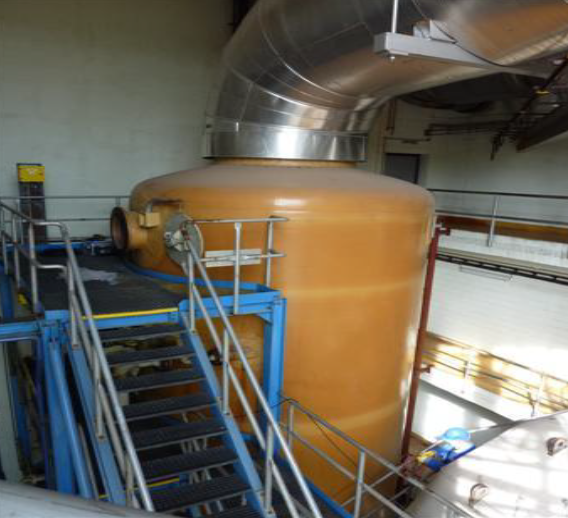 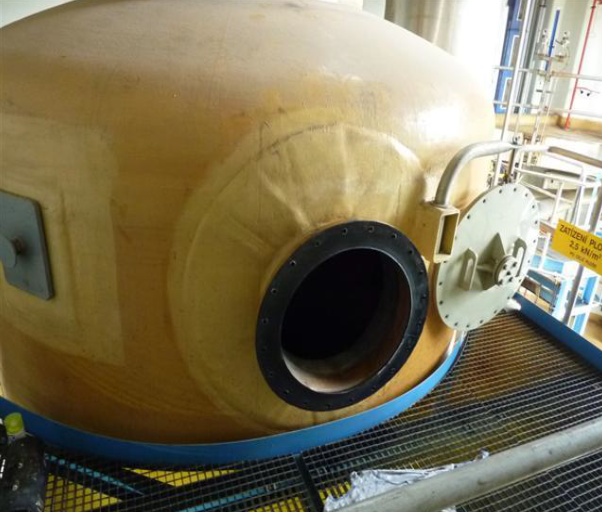 Generální revize pračky spalin
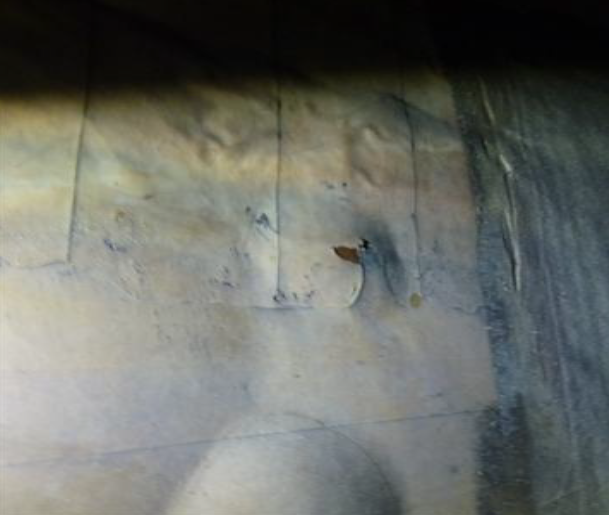 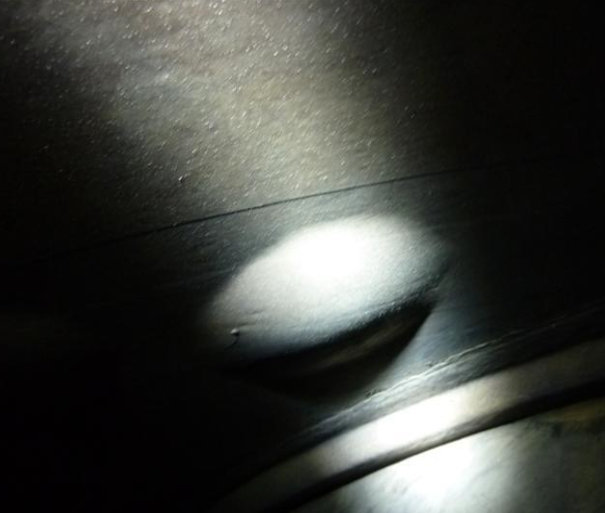 Generální revize pračky spalin
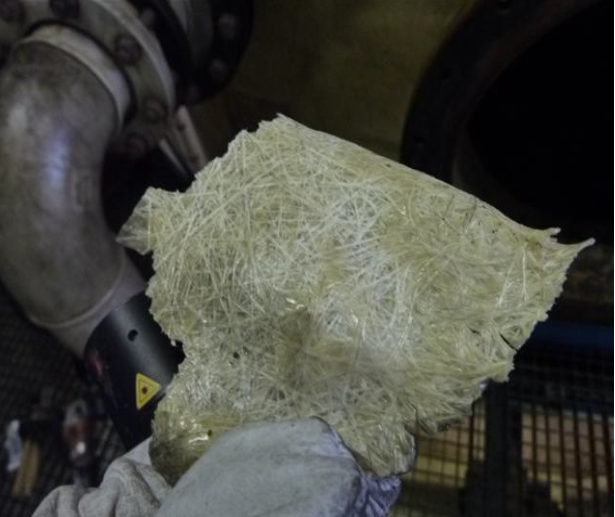 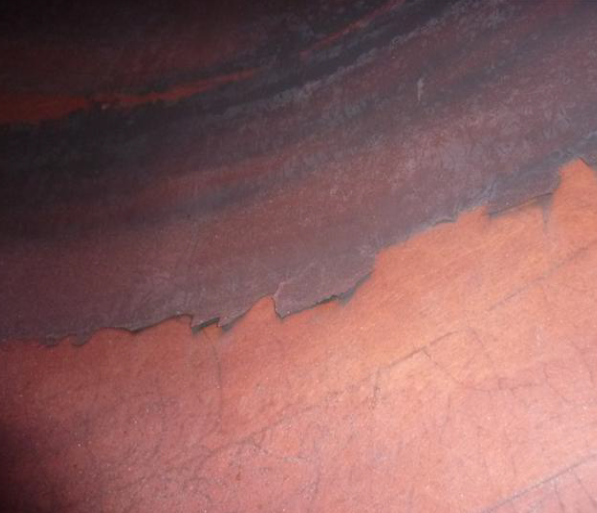 Generální revize pračky spalin
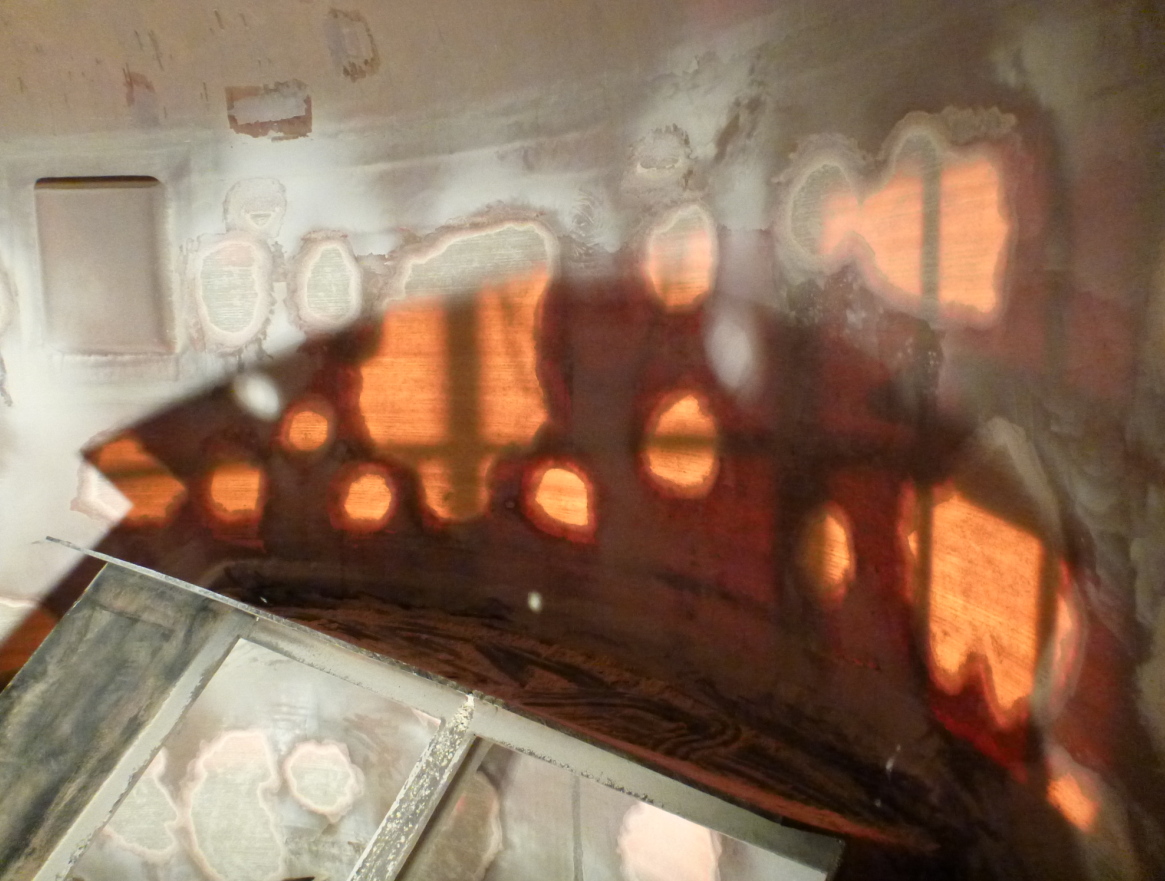 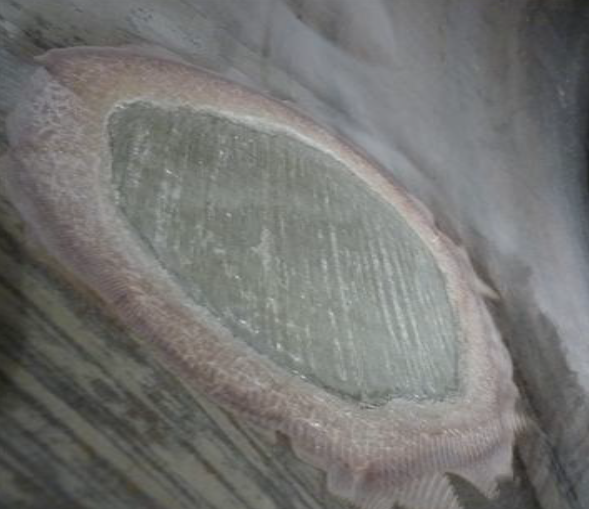 Odstruskovač
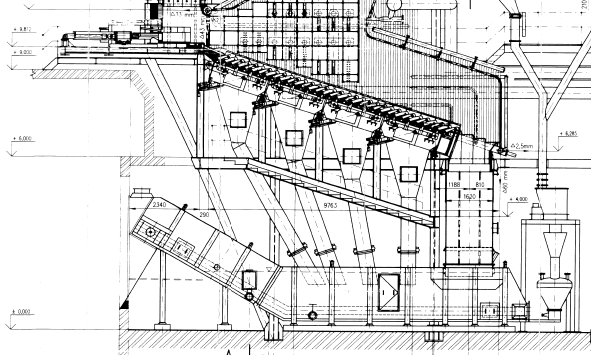 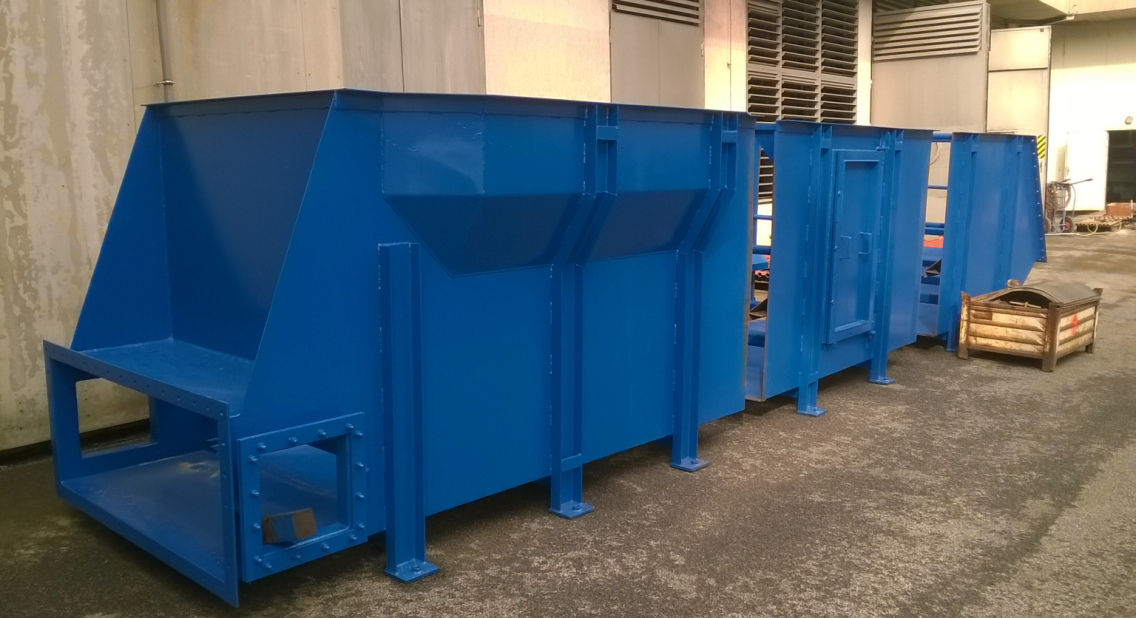 Odstruskovač
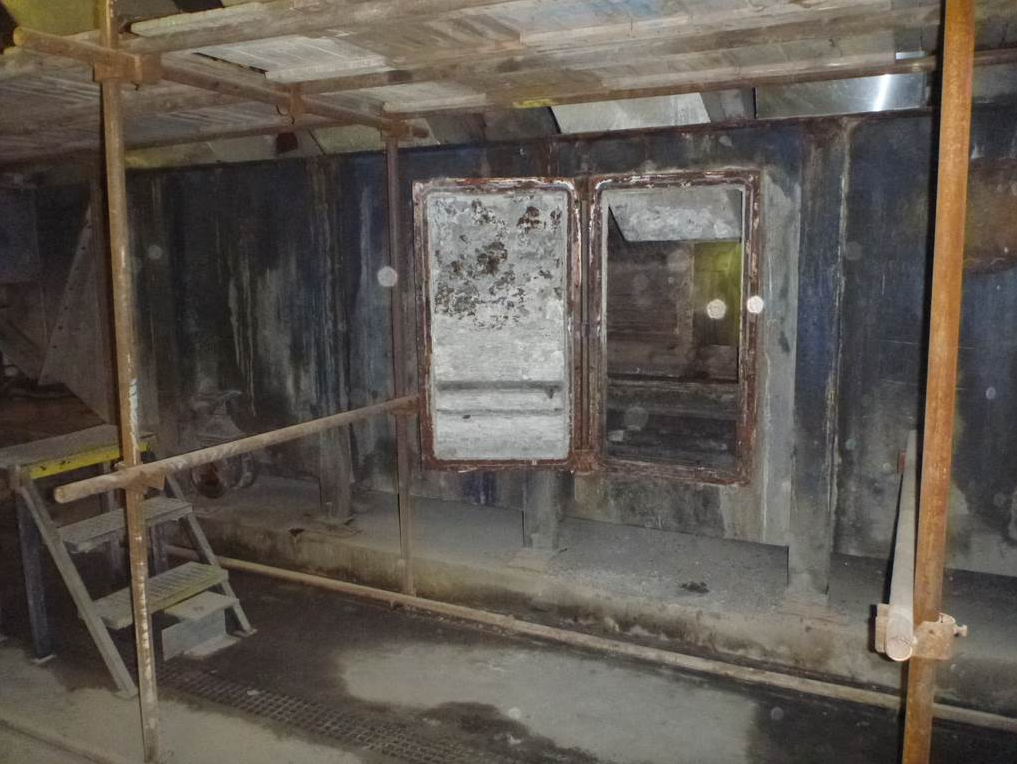 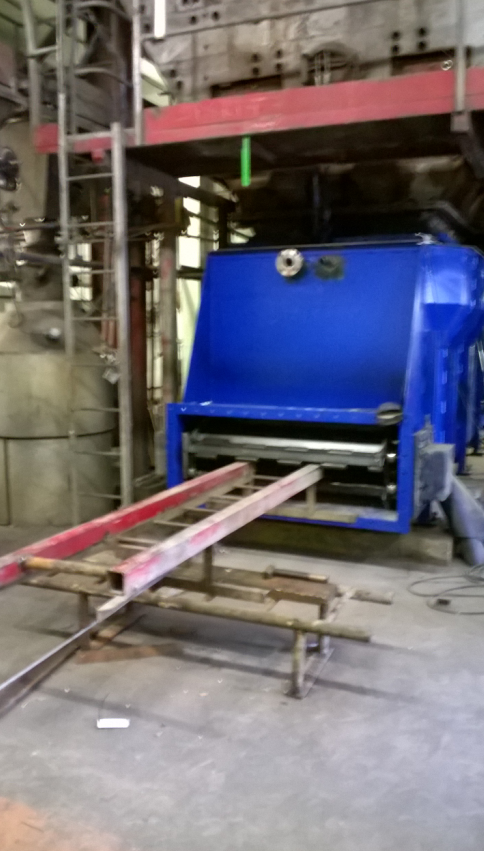 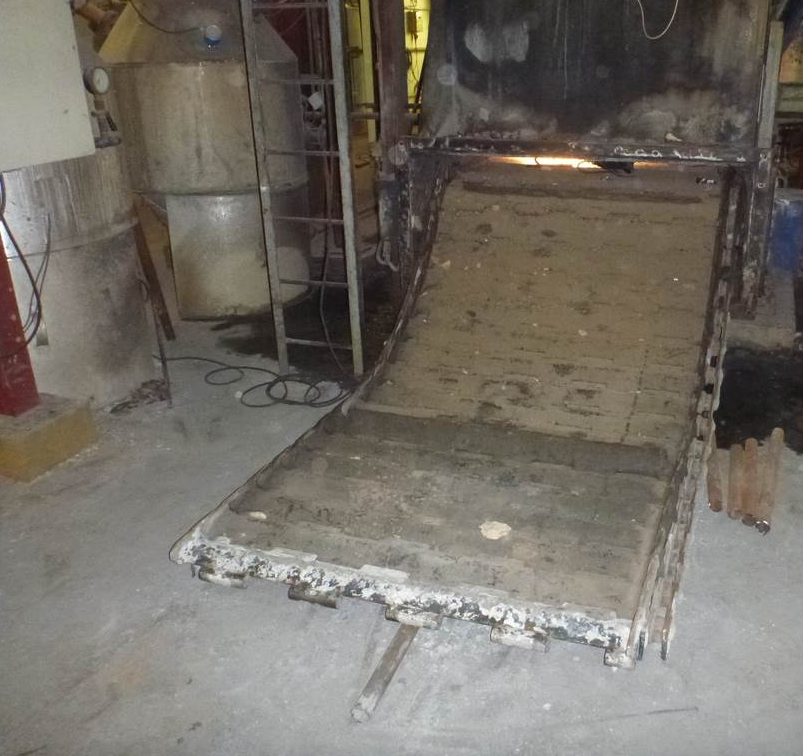 Hlavní dodavatelé
Kotel – Hitachi Zosen KRB.

 Rošt a podavač – Hitachi ZOSEN INOVA.

 Vyzdívky a výdusky – JUREX.

 Opravy a revize ventilátorů, elektrofiltru a dioxinového filtru – ZVVZ ENVEN.

 Hlavní svářecí práce – Bilfinger Industrial Services Czech.

 Údržba řídicího systému spalovny – ABB s.r.o.

 Pračka spalin – Steuler KCH Austria
Blokové schéma
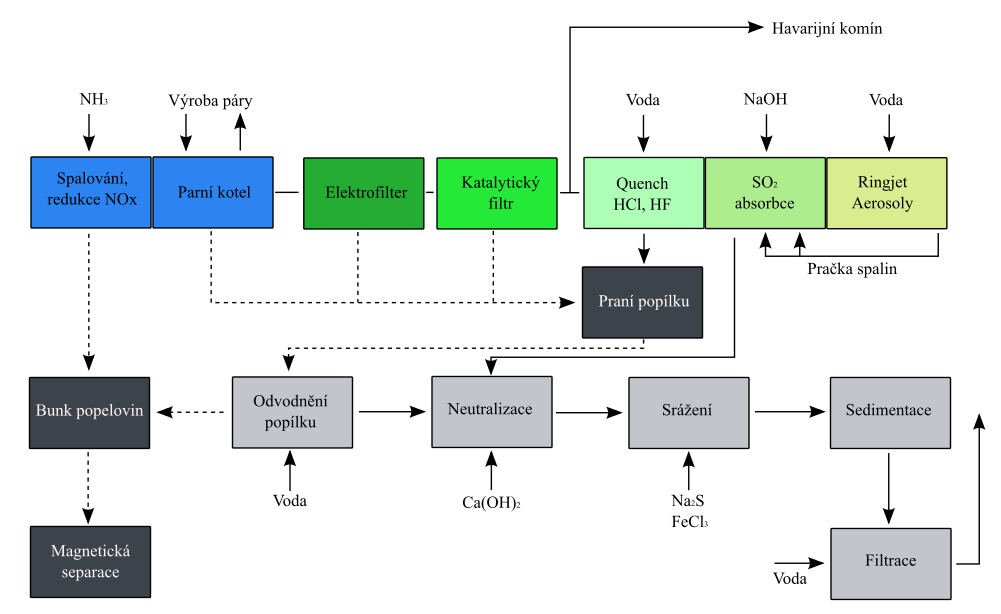 Popílek
50 t/r
Odpad
100 000 t/r
Spaliny
Odpadní vody
16 000 t/r
Železo
1000 t/r
Struska/výrobek
30 000 t/r
FK
1000 t/r
Odpady
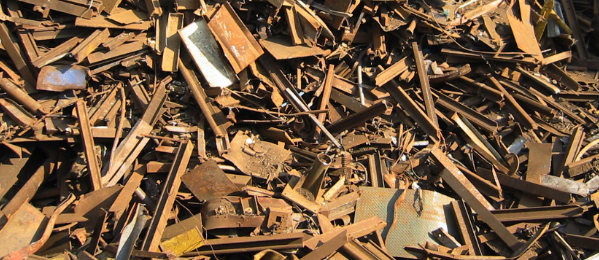 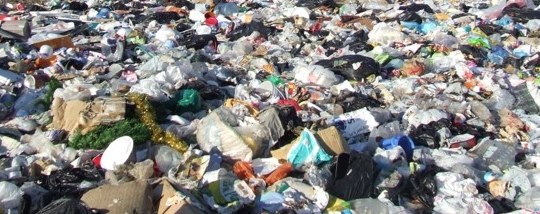 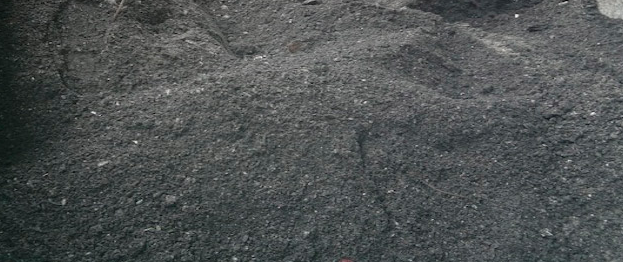 Svozová oblast
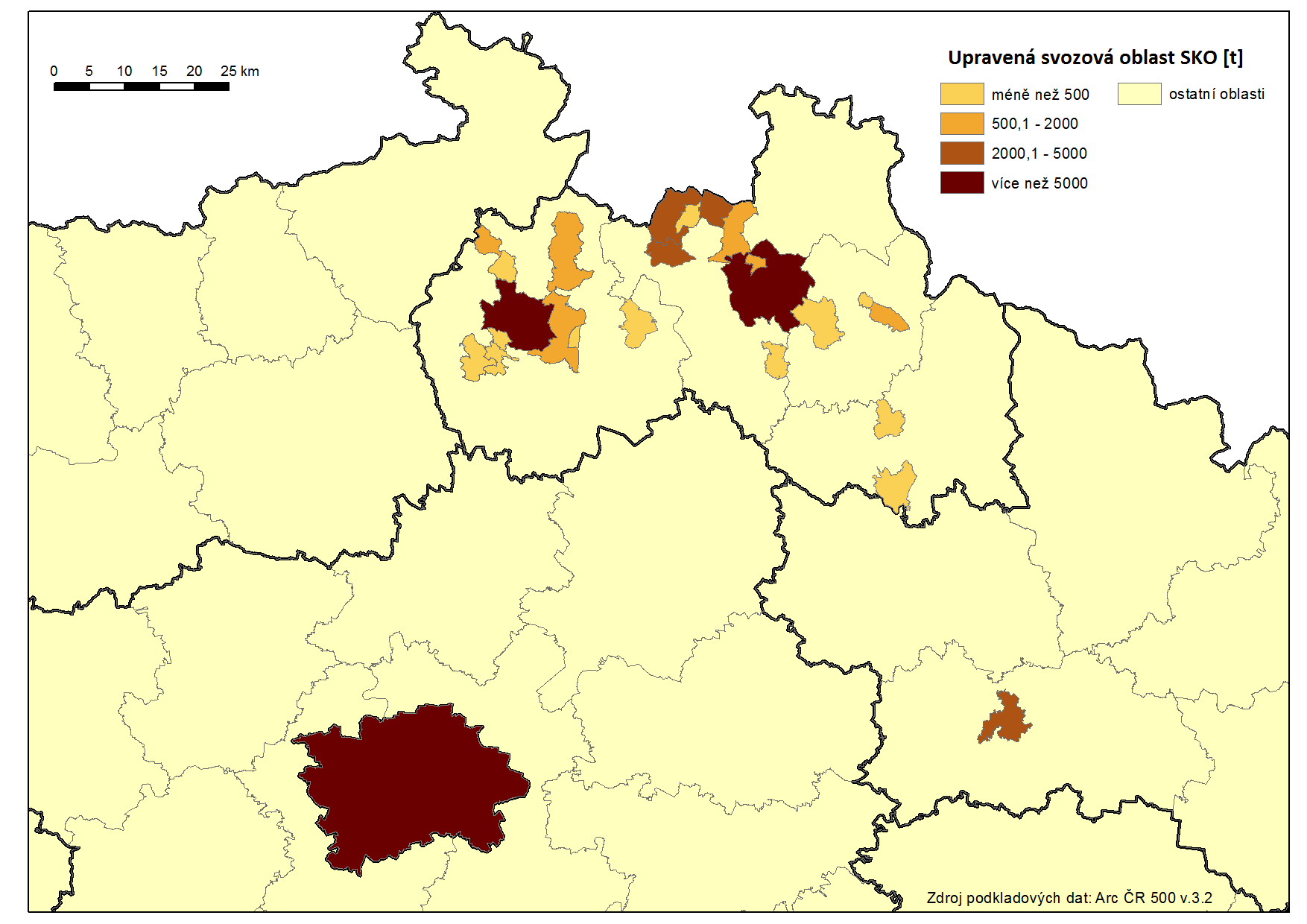 Hlášení o odpadech 2015

Liberecký kraj

IČZ, IČP – mobilní zařízení
(Praha, Hradec Králové)
Zpracováno ve spolupráci v VUT Brno - Ing. Radovan Šomplák, Ph.D.
Odpadní vody
Podmínky IP:

Množství:
4m3/h; 3000 m3/měsíc; 
36 000 m3/rok

Městská kanalizace – SČVK

Snaha o snížení množství vypouštěných vod vs. zvýšení koncentrací – navýšení limitů
Zvláště nebezpečné látky
Spaliny – limity
Limity IP

Vyhláška č. 415/2012 Sb. kromě HF
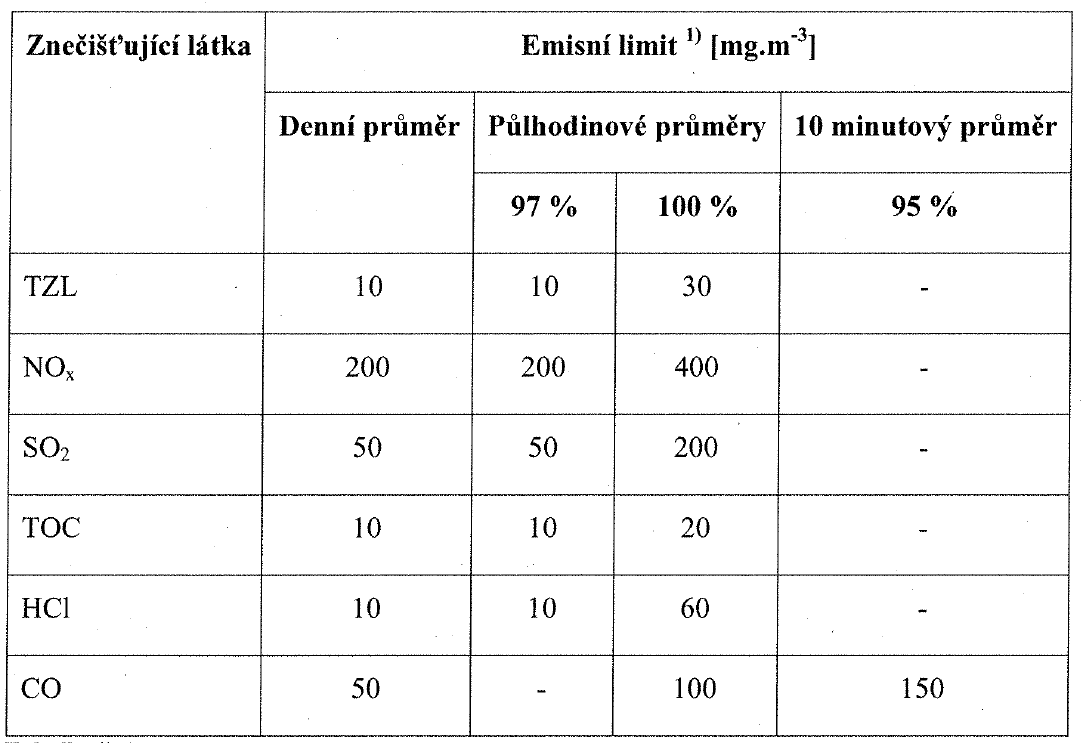 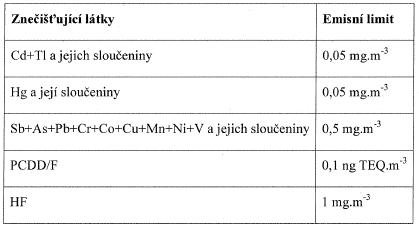 Spaliny – měření
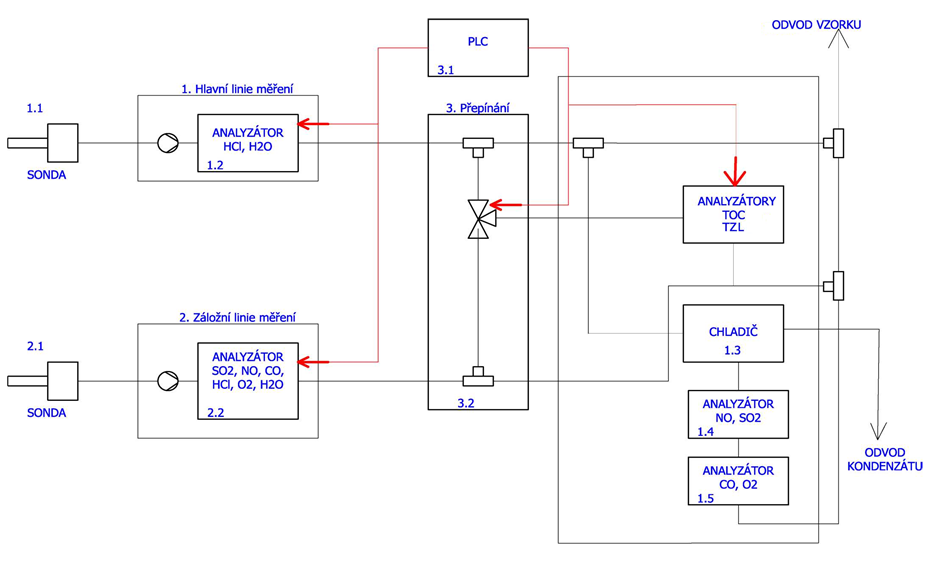 Nové měření 2014/2015

Dotace de minimis 80 % (SFŽP, MPO)

2 linky – spolehlivost (kalibrace, poruchy)

Společné měření TOC (nový), TZL,
     fyzikální veličiny
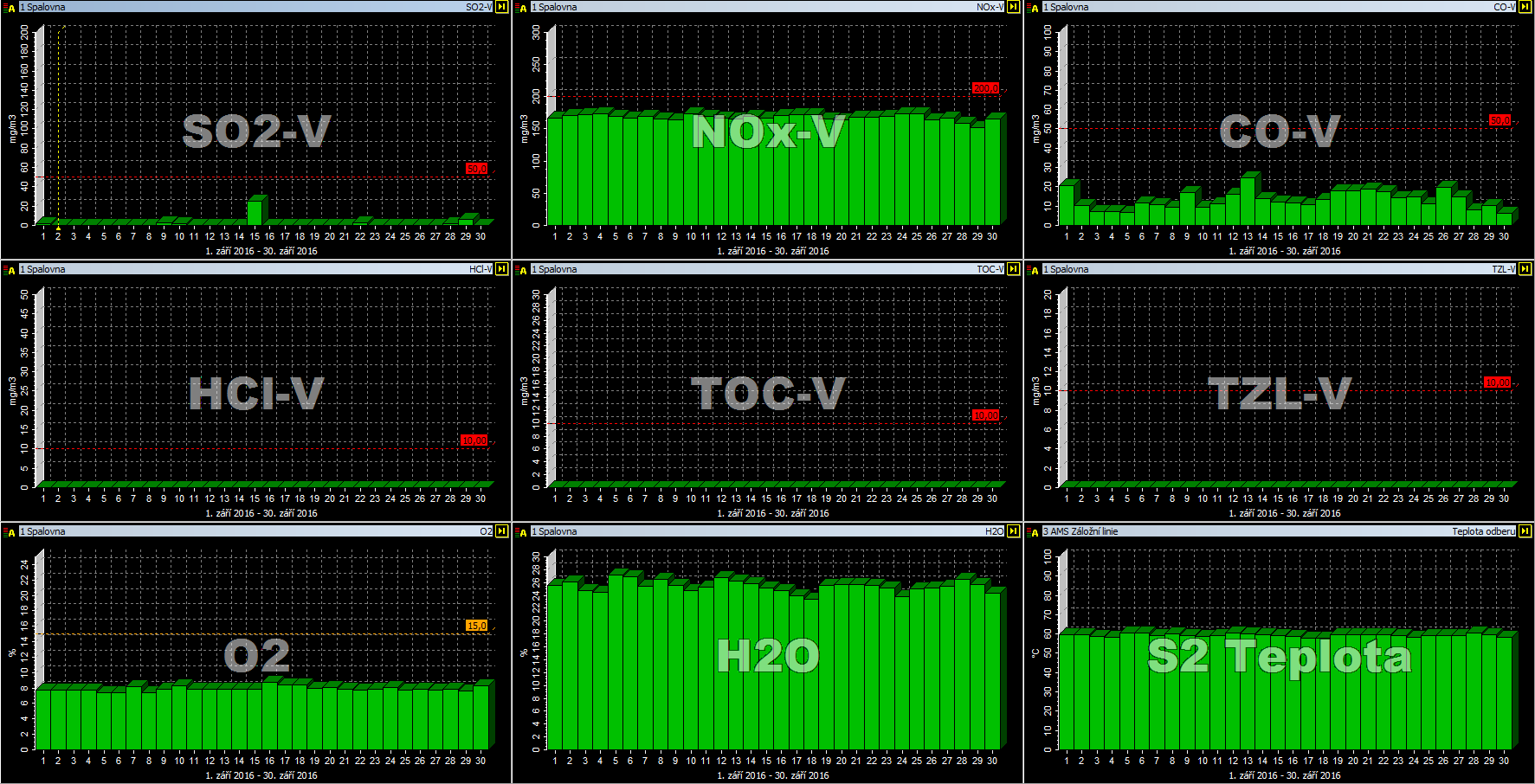 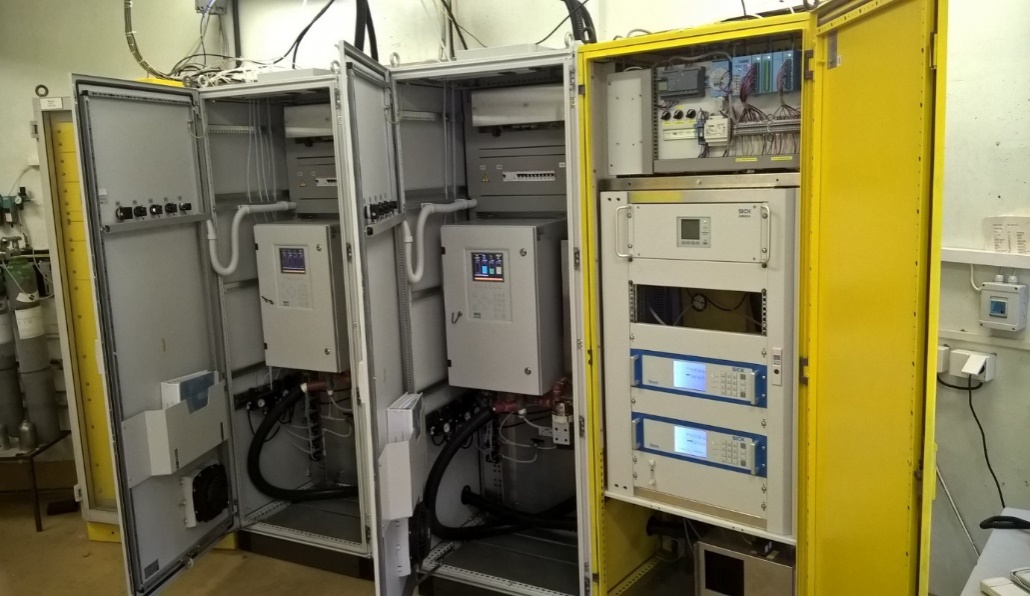 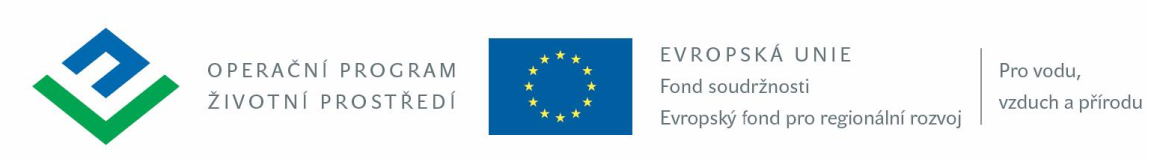 Spaliny - vyhodnocení
Poplatky
Vývoj poplatku v kč/t
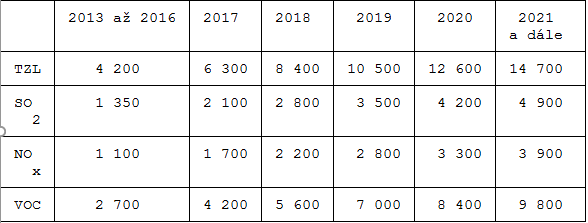 Koeficient v závislosti plnění specifického emisního limitu
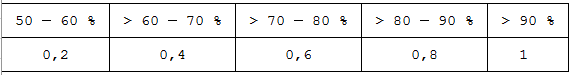 Poplatek: vypuštěné množství * koeficient * poplatek
Pouze NOx; optimalizace SNCR pro koeficient 0,2-0,4 (100-140 mg/m3)
Děkujeme za pozornost
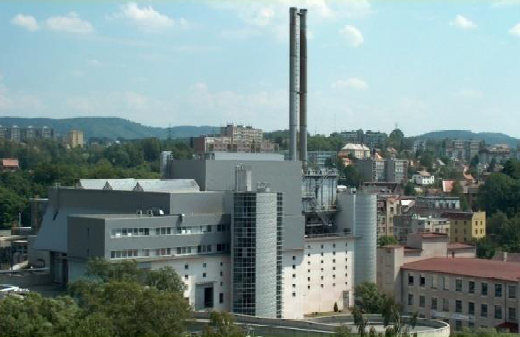